Learning To Count Object in Images
Victor Lempitsky, joint work with Andrew Zisserman

Visual Geometry Group, University of Oxford
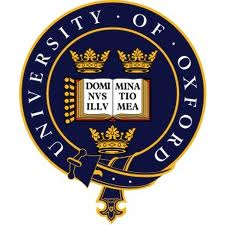 Pattern Recognition and Computer Vision Colloquium
CMP Prague, October 2010
Counting tasks
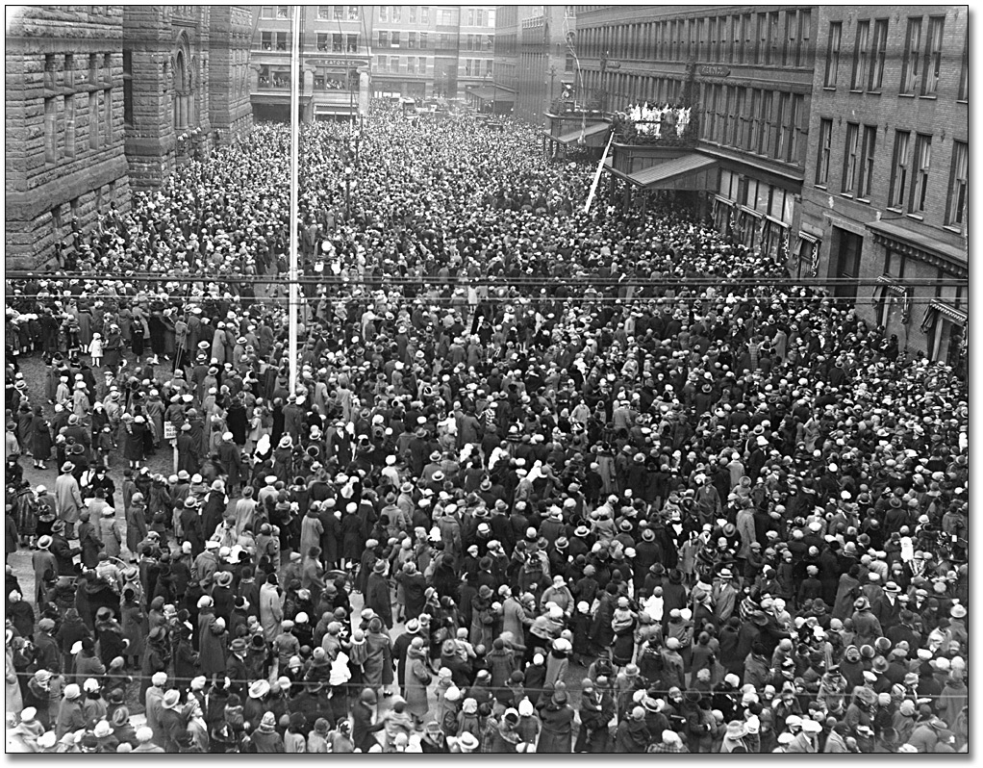 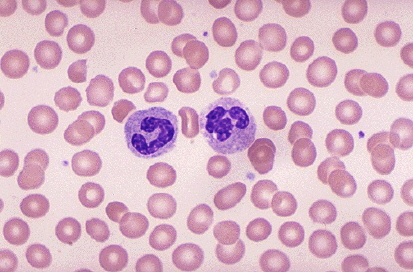 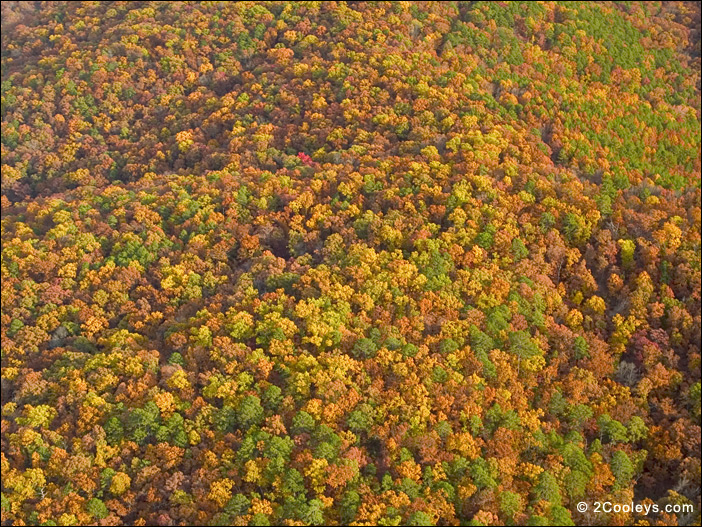 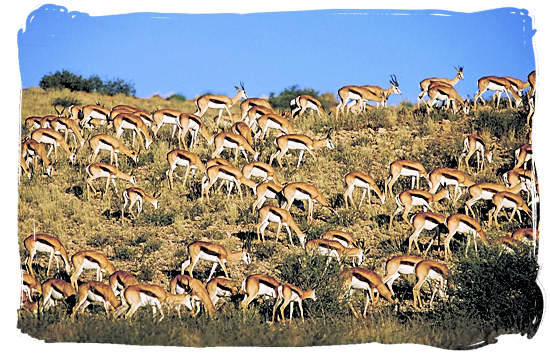 Example tasks for today
How many cells in each image?
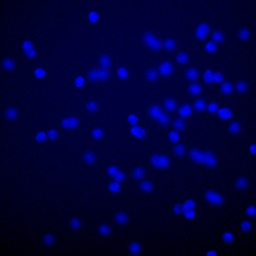 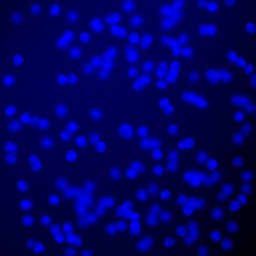 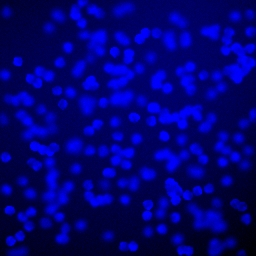 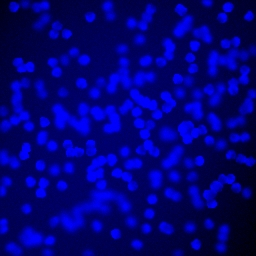 How many people in each image?
Goal: machine learning-based approach to solve counting problems
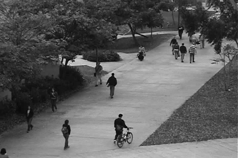 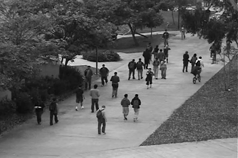 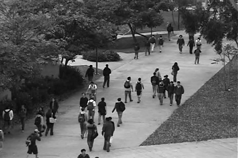 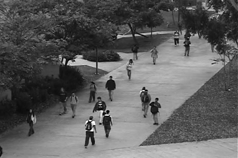 Choosing annotation...
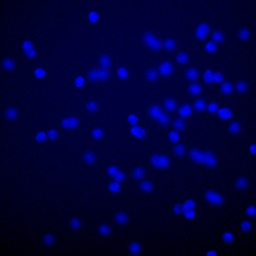 How many?
x
Totally unsupervised
 Reporting numbers
 Bounding boxes
 Pixel-accurate

 Dotted annotation
 ...arguably minimal for humans
 ...containing much more information than just numbers
x
x
x
x
x
x
x
x
x
x
x
x
x
x
x
x
x
x
x
x
x
x
x
x
x
x
x
x
x
x
x
Baseline 1: “Counting-by-Detection”
Train time: learn a detector, i.e. a sliding window classifier
Test time:  apply detector, then use non-maximum suppression to find objects
Fragile when objects overlap
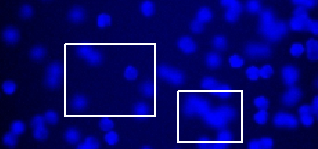 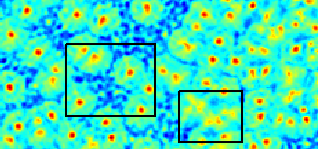 6
6
10
?
input
detector output
Other detection-based schemes: generative methods, morphological analysis.[Zhao&Nevatia CVPR’03, Dong et al. ICCV’07, Wu et al. CVPR’08, Descombes et al. JMIV’09, Anoraganingrum IAP’99, Selinummi et al. Biotechniques’05]
Problem: strict assumptions about the objects, slow and fragile inference.
High-level problem: trying to solve a (much) harder problem than we are asked for
Baseline 2: “Counting-by-Regression”
Let us solve exactly the same problem we are asked to solve:
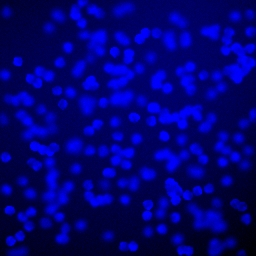 200
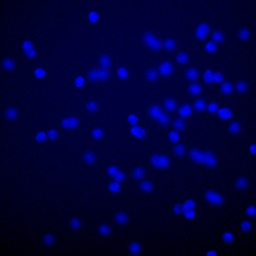 Regression
100
numbers
Images
Global representations
Problem: one image = one training sample
Wasteful!
[Marana et al.  Im. Proc. for Security App. ‘97], [Cho et al. IEEE TSMC’99], [Kong et al. ICPR’06]
Improving “Counting-by-Regression”
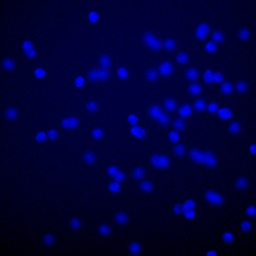 x
x
x
x
x
x
x
x
x
x
x
x
x
x
x
x
x
x
x
x
x
x
x
x
x
x
x
x
x
x
One way to describe our method
x
x
Two ways to improve:
 Sample subwindows to get more training examples
 Segment objects into groups, and do regression for each group
[Chan et al CVPR’08, Ryan et al. DICTA’09]
Counting via Estimating the density
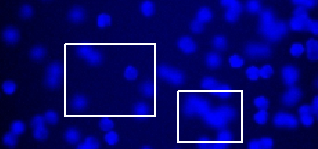 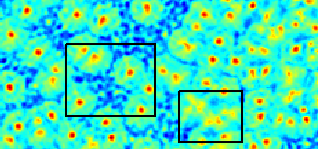 6
6
10
?
input
detector output
Key idea: learn to estimate a continuous-valued density.
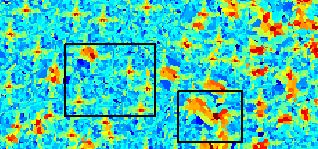 6.5
9.4
density estimate
“Ground truth” density
– the set of training images.
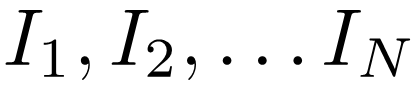 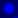 Observed
– the set of dots for i-th image.
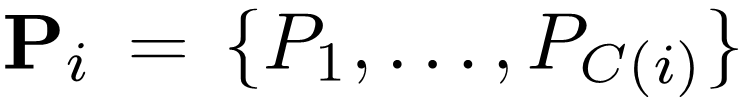 x
x
....
True
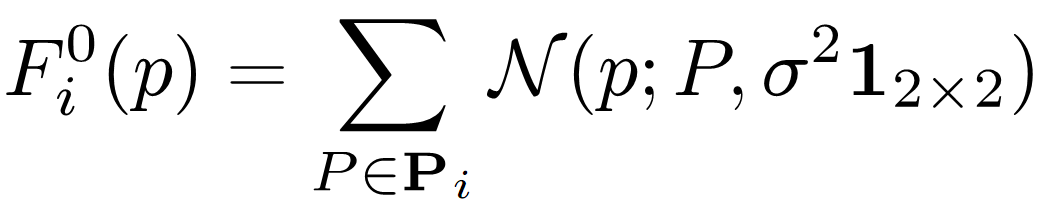 “Ground truth” density:
Bayesian interpretation: probability of the user putting a dot at a particular place (if asked to re-annotate the data)
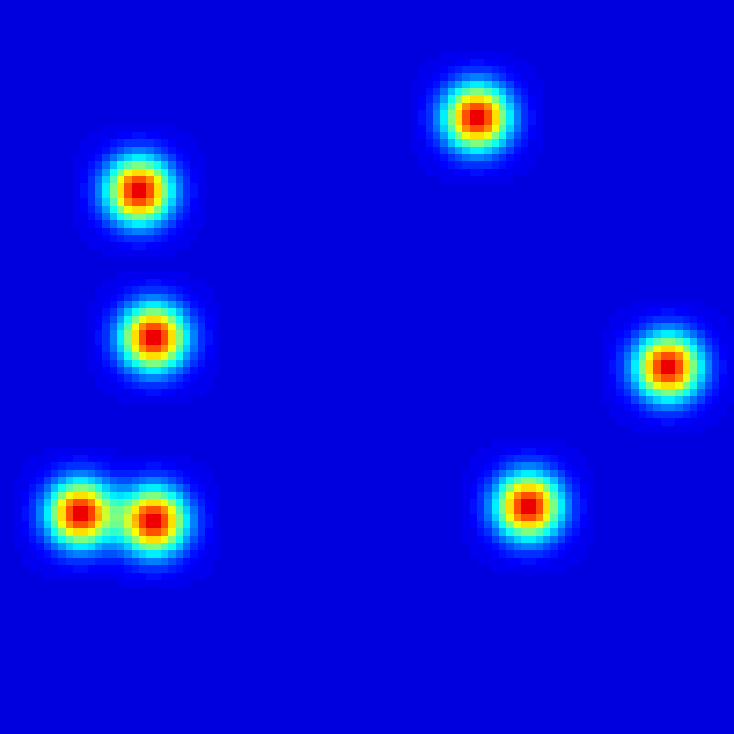 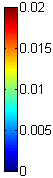 Estimating density
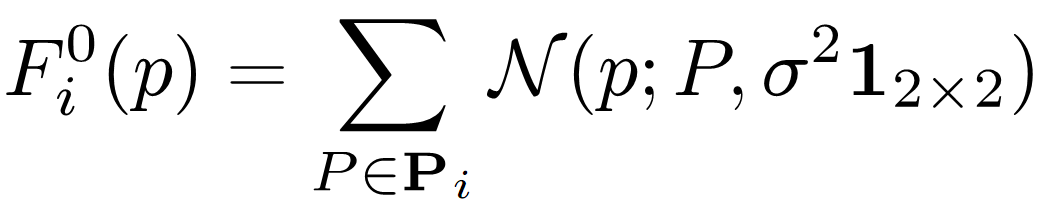 “Ground truth” density:
Each pixel is described by a feature vector, e.g. VQ appearance descriptor:
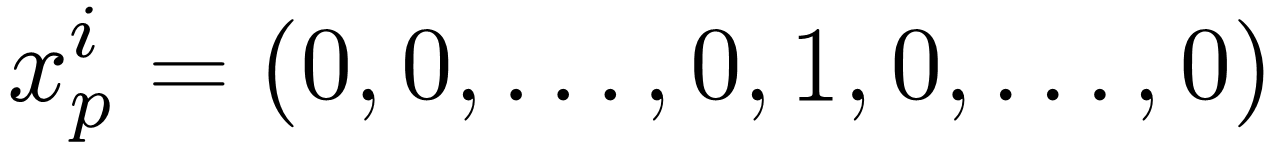 Other variants:
 Soft-assignment quantization
 Multiple codebooks (e.g. Randomized trees):
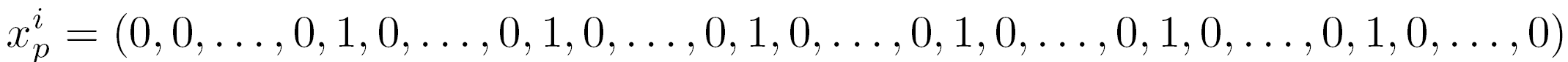 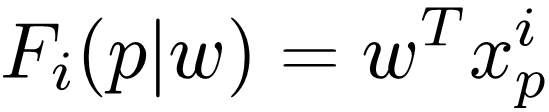 Estimated density:
the weight vector to be learned
feature vector describing pixel p in image i
Regularized risk learning
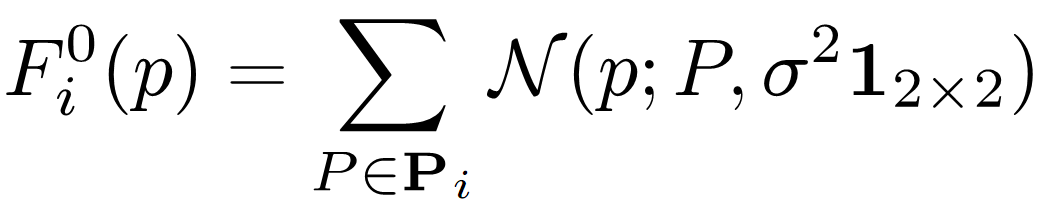 “Ground truth” density:
Estimated density:
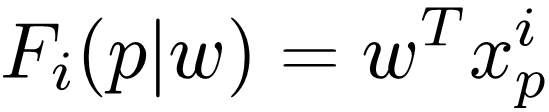 Regularized risk learning:
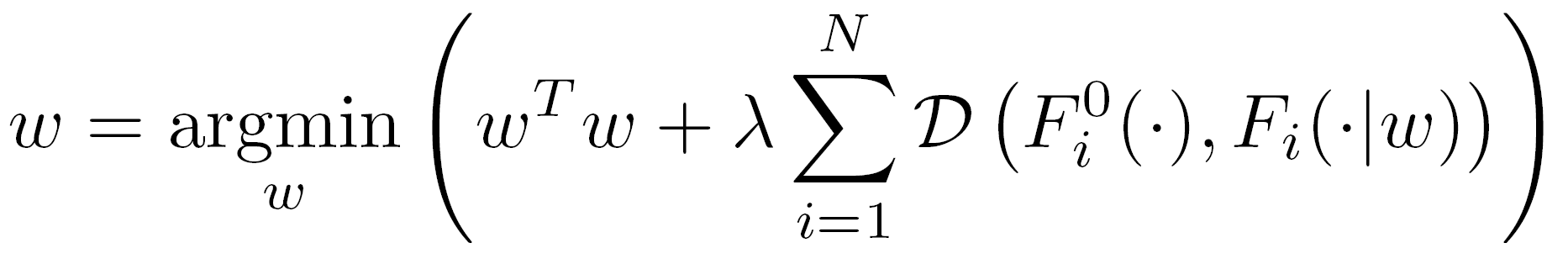 regularization
risk
“Baseline” choices for distances
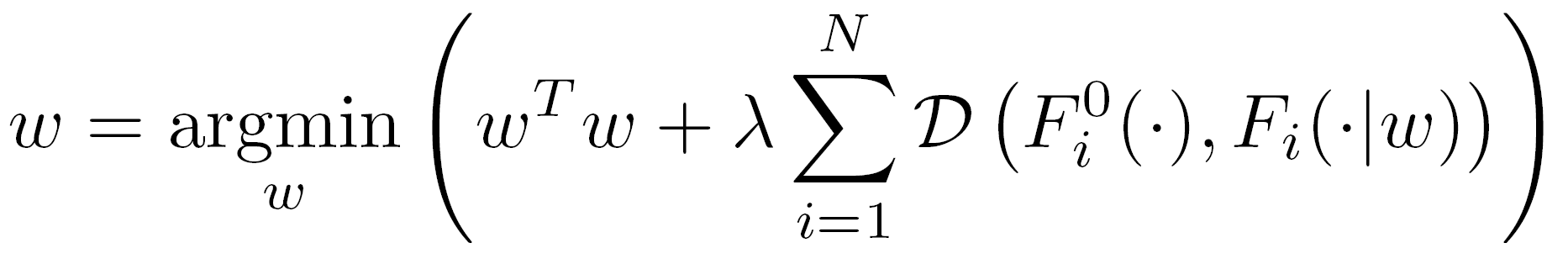 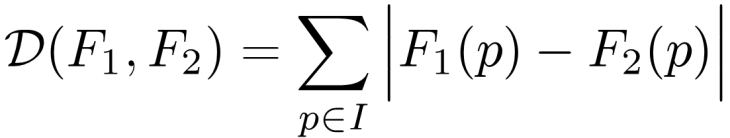 Pixel-wise distance, e.g.
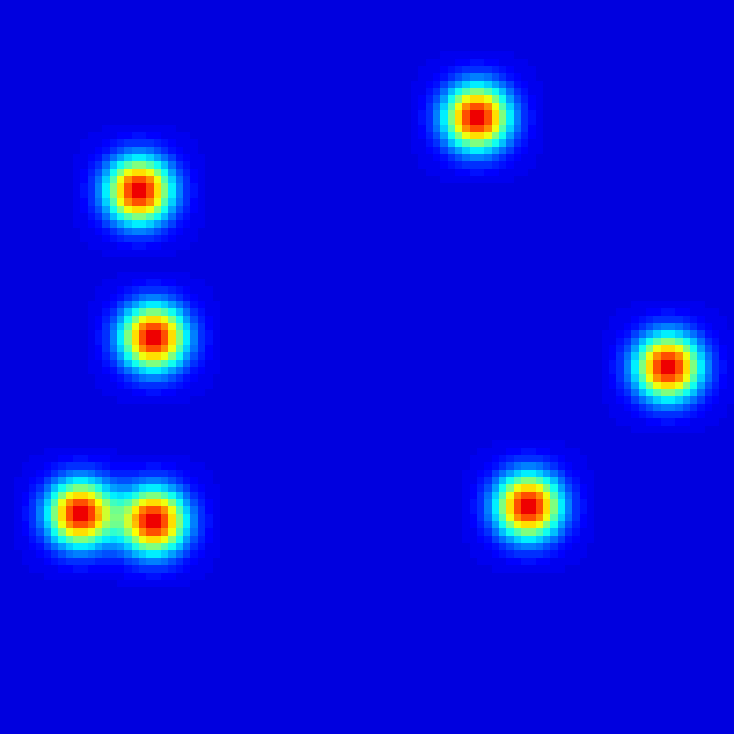 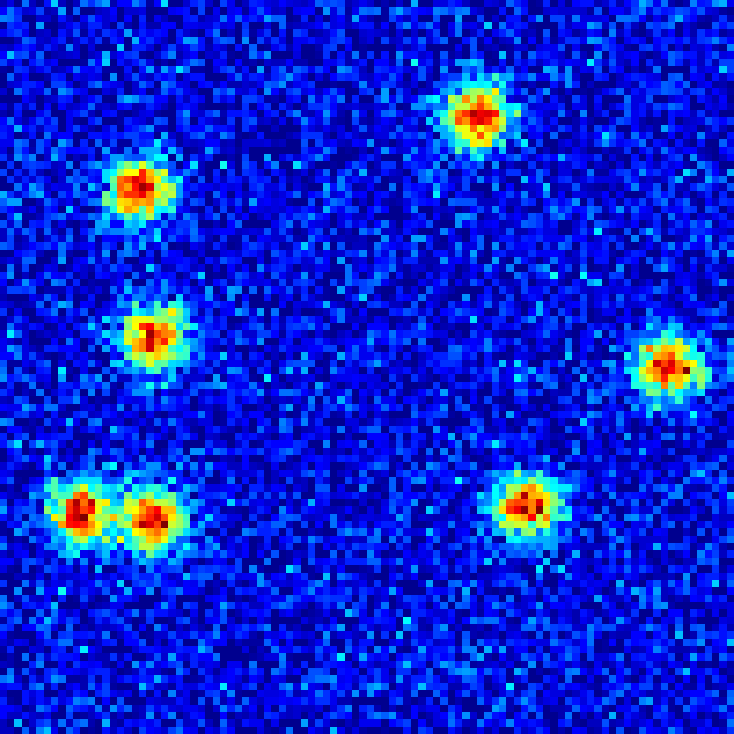 Problem:
very good match for our needs
 ...yet very far apart
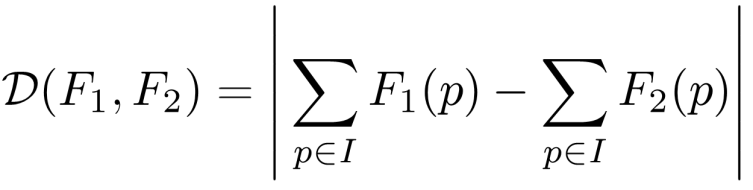 Whole-count distance, e.g.
Problem:       we are back to counting-by-regression
MESA-distance
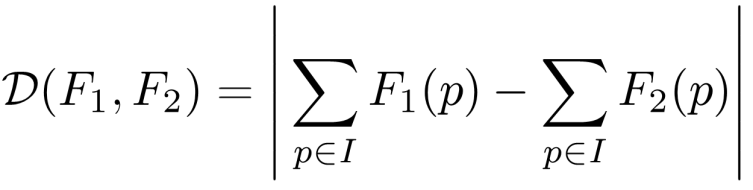 Whole-count distance:
Our proposal – MESA distance:
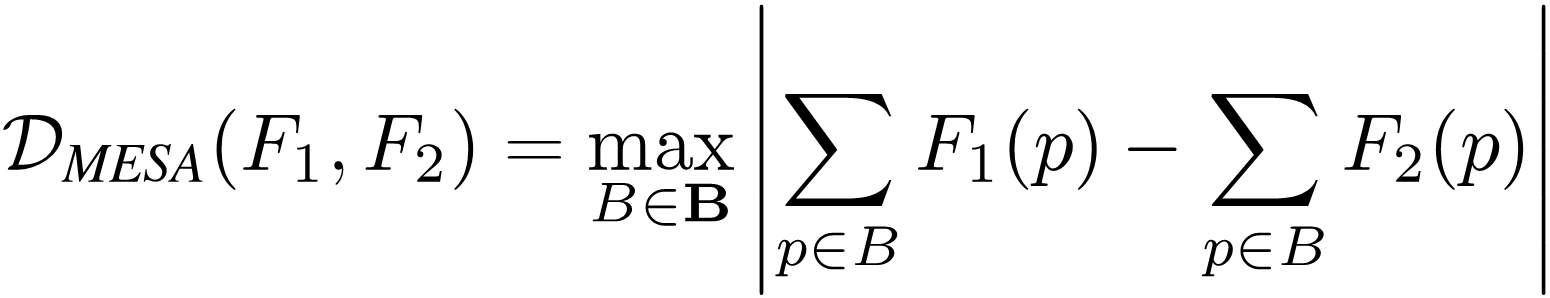 Set of all box sub-arrays of the image
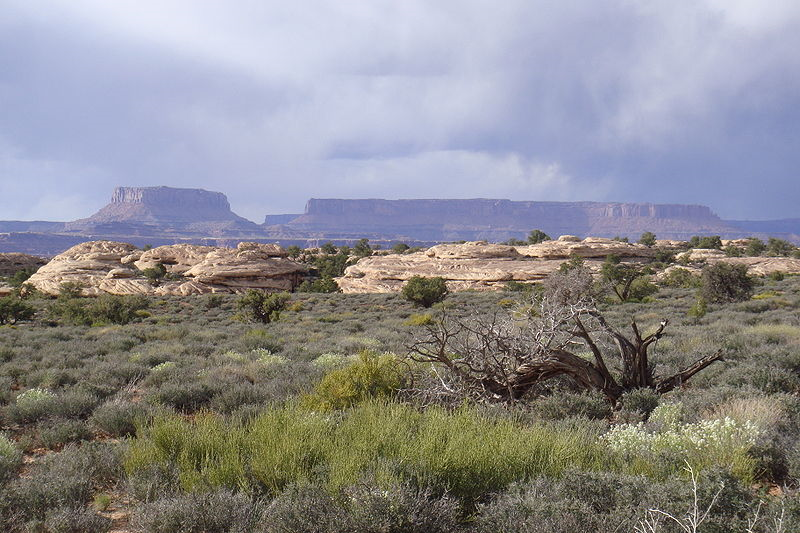 MESA = Maximum Excess on Sub-Arrays
Wikipedia: A mesa (Spanish and Portuguese for "table") is an elevated area of land with a flat top and sides that are usually steep cliffs.
MESA-distance
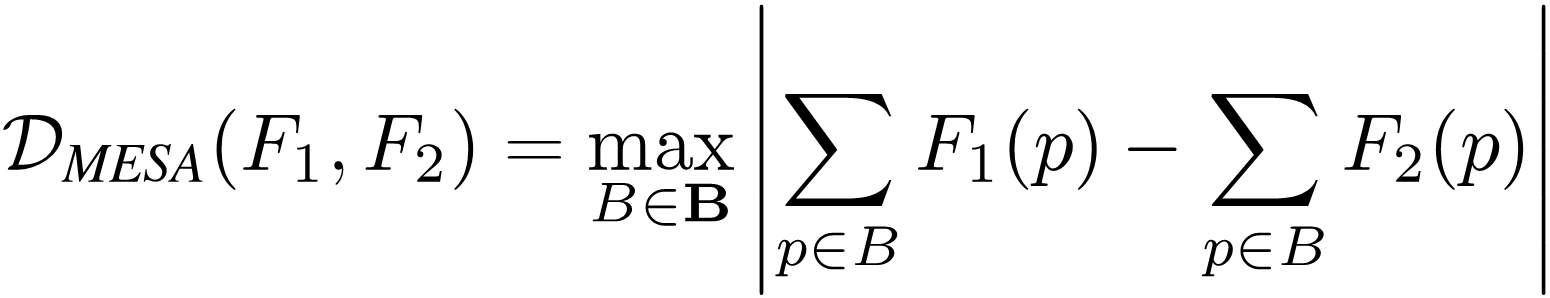 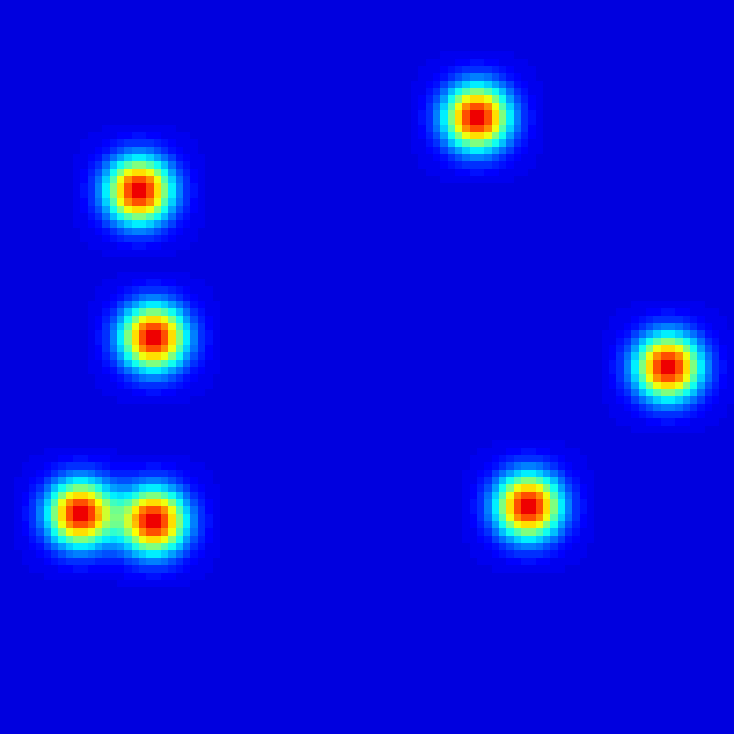 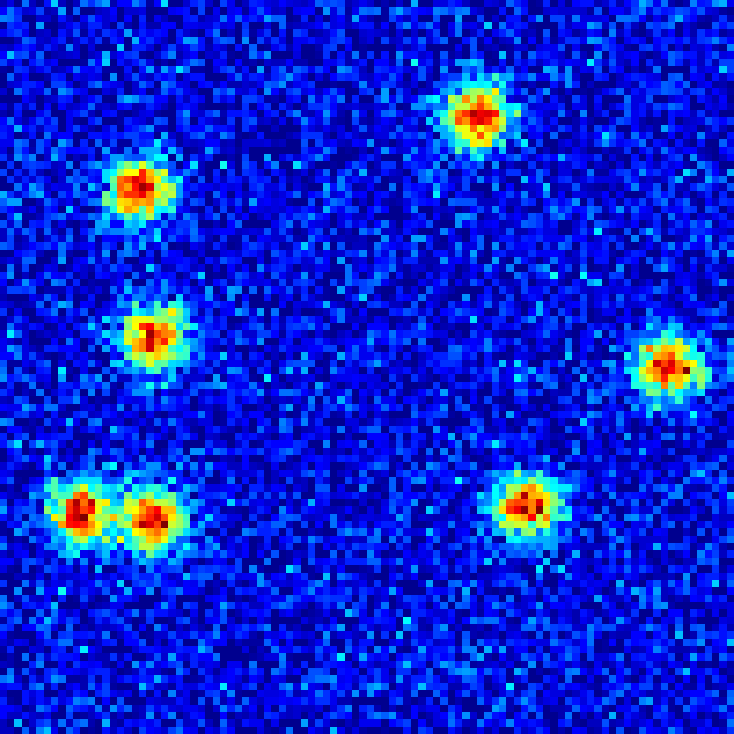 Possible interpretation:
 Map each density to a huge vector encoding all sums on sub-arrays
 MESA-distance = L∞ distance in the new space
Properties: 
 “looks” at  all rectangles, 
 upper-bounds the whole-count distance
 insensitive to local perturbations, sensitive to global layout change
MESA-distance: examples
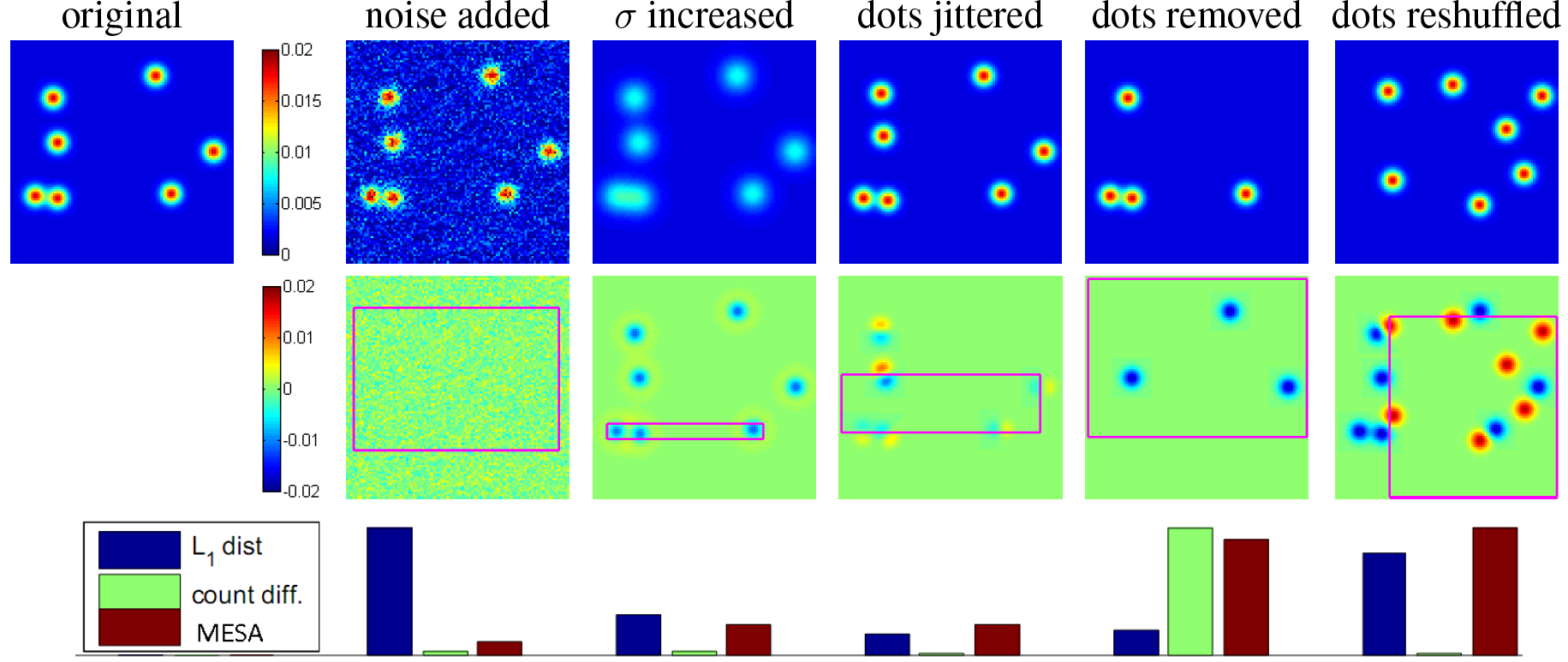 How to compute MESA-distance?
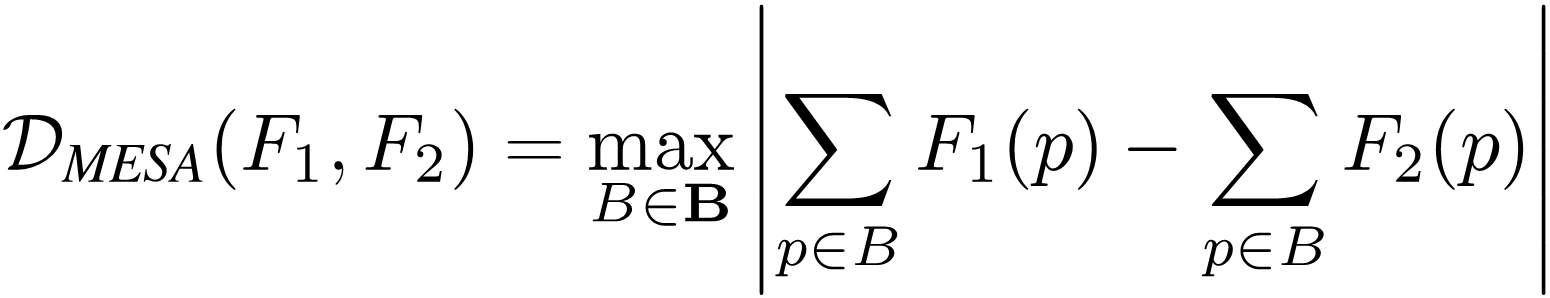 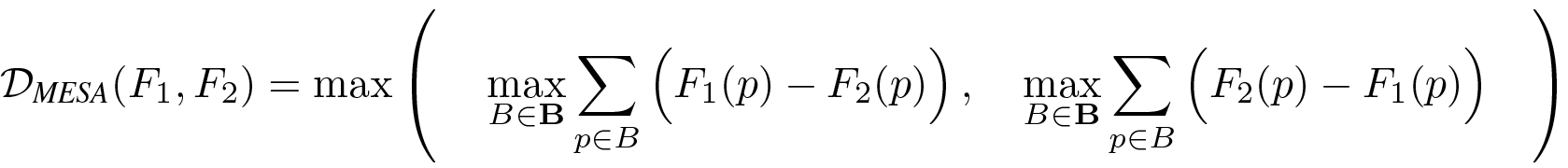 2D Maximum Subarray Problem
2D Maximum Subarray Problem
Kadane’s algorithm
Task: 1D maximum sub-array – finding the maximal sum over contiguous subarray.
Complexity: just one pass over the array (dynamic programming)
Input:
Best sum ending here(truncated at 0):
Best so far:
[ Bentley, Comm.ACM’84]
Maximum subarray in 2D
Task: finding the maximal sum over contiguous sub-array of a 2D array.
Complexity: easy to achieve O(N1.5), but hard to get much better (for worst-case)
Solution for O(N1.5) [Bentley, Comm.ACM’84]: exhaustive search over smaller dimension ⦻ Kadane’s algorithm over longer side (+integral sums).
Faster average case solution:  replace exhaustive search with branch-and-bound  [An et al. CVPR’09]
How to compute MESA-distance?
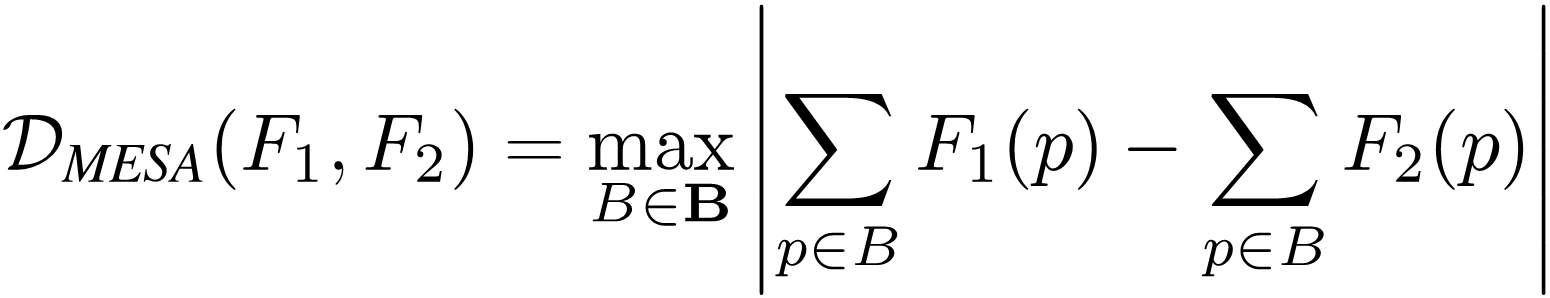 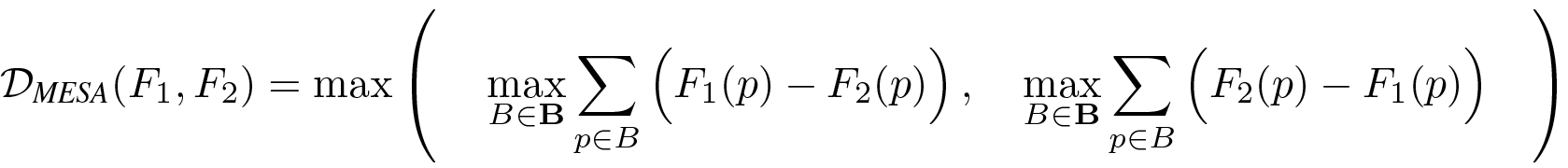 2D Maximum Subarray Problem
2D Maximum Subarray Problem
Complexity: can be done in O(N1.5) – worst case. Under 1 second in practice.
MESA-distance properties: 
“Looks” at  all rectangles
Upper-bounds the whole-count distance
 Insensitive to local perturbations, sensitive to global layout change
Fast to compute
Optimization program
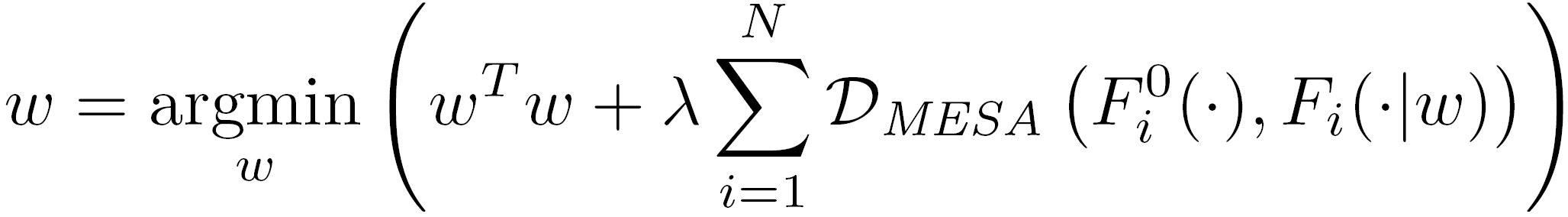 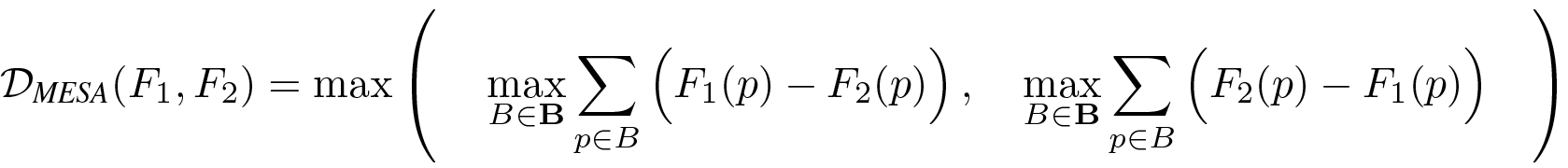 Can be posed as the following optimization  program:
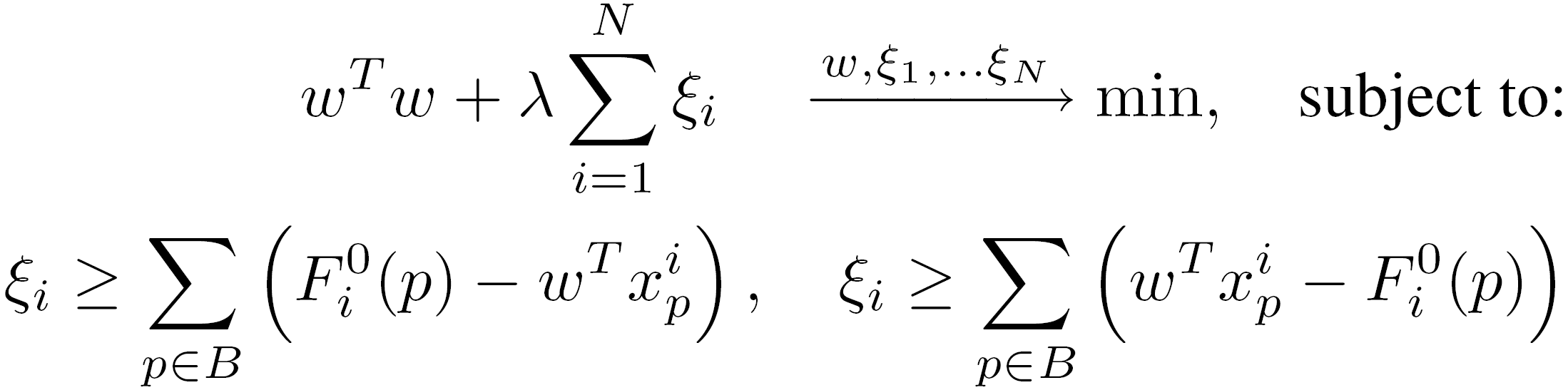 Optimization program
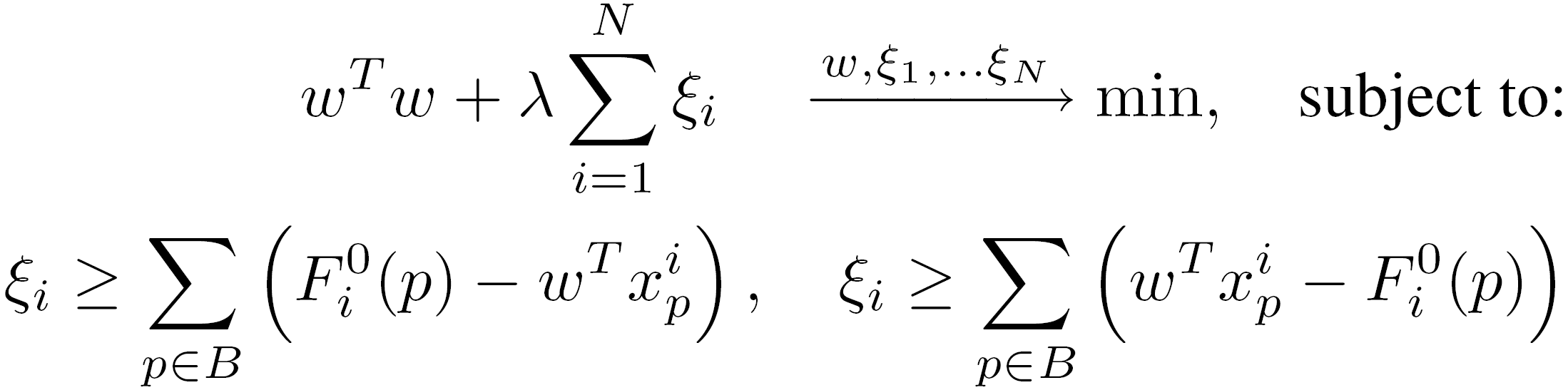 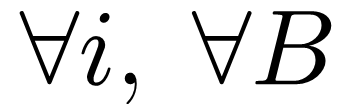 Convex, quadratic program
 Huge number of constraints
 Solvable via a cutting plane method akin to structural SVMs [Joachims et. al 2009]
Cutting plane optimization
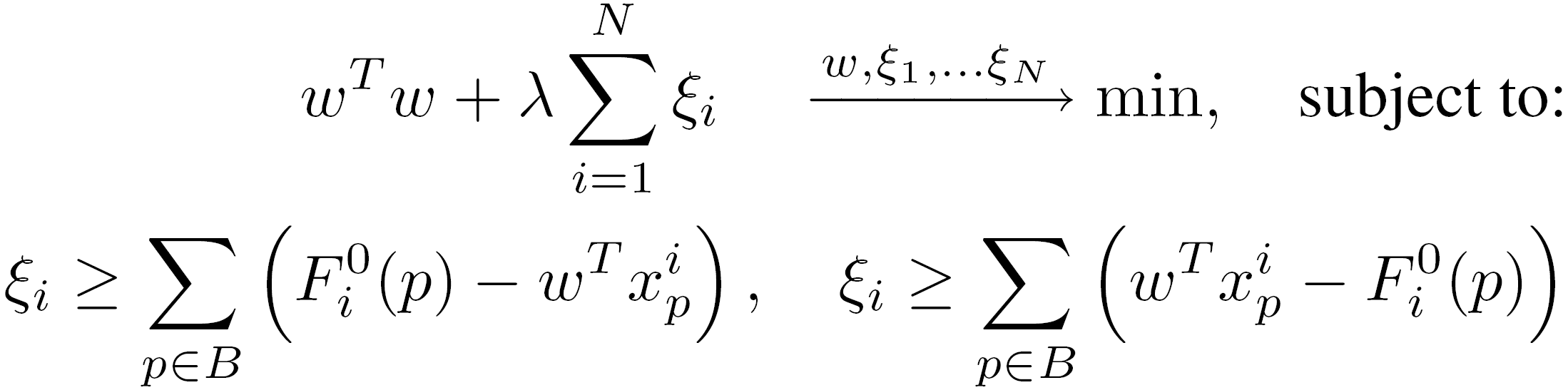 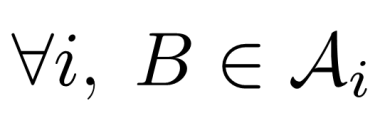 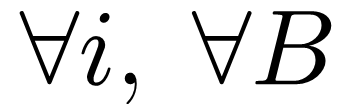 Active set of boxes
Iterate:
Solve the program.
For the current optimal w, find the most violated constraints
For each image add  the “most violated” boxes to the active sets.
Initialization: small random subset of boxes in each active set
Termination: all constraints are satisfied upto a small ε (e.g. 0.01)
Finding most violated constraints
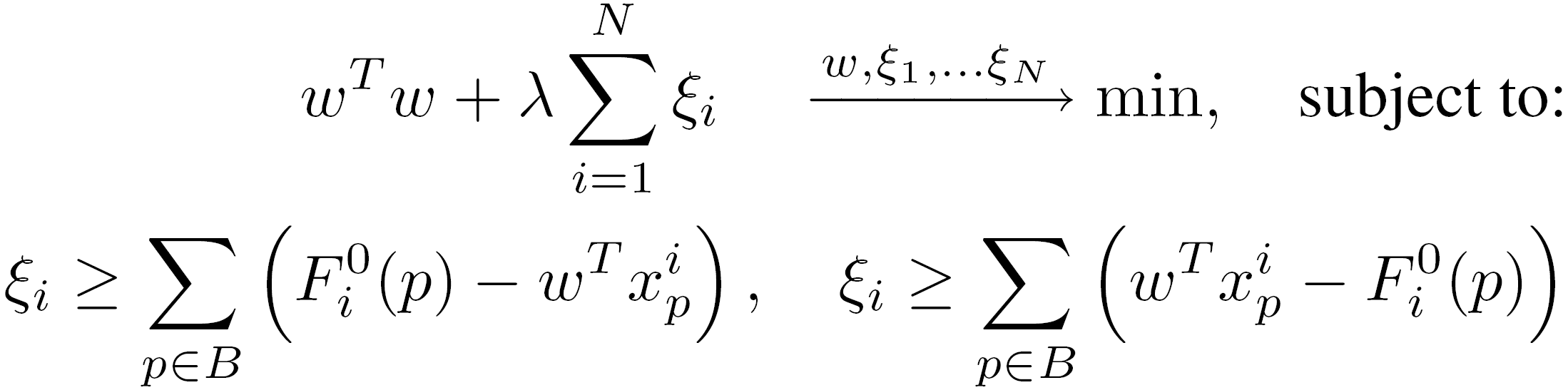 max over B
max over B
2D maximum subarray problems
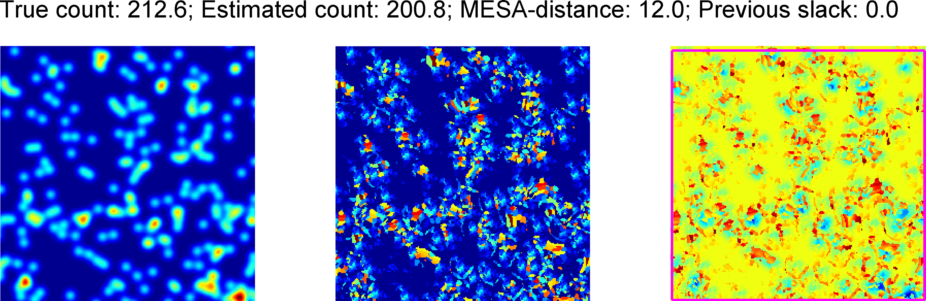 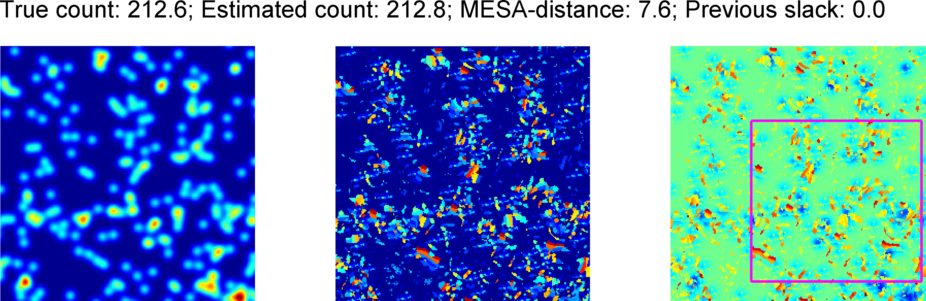 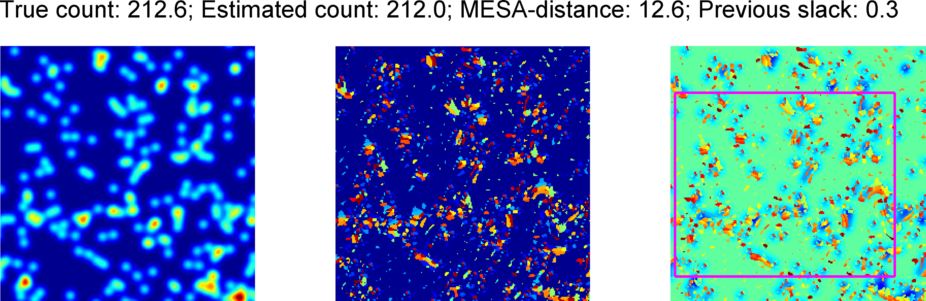 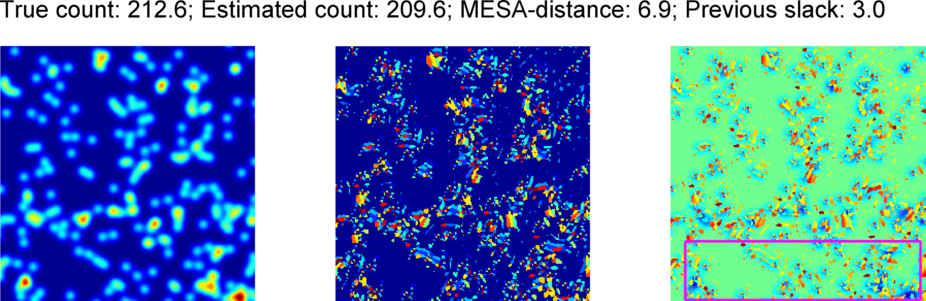 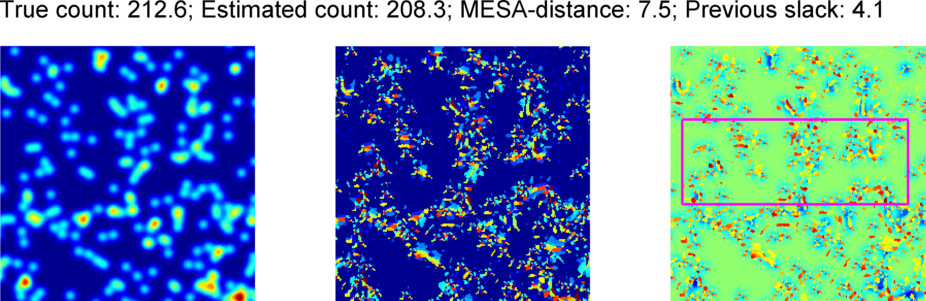 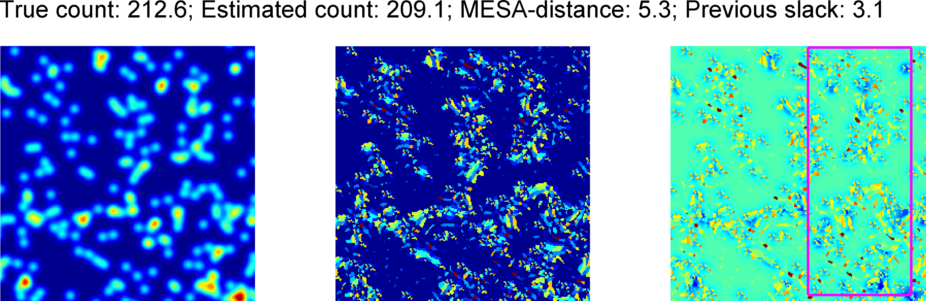 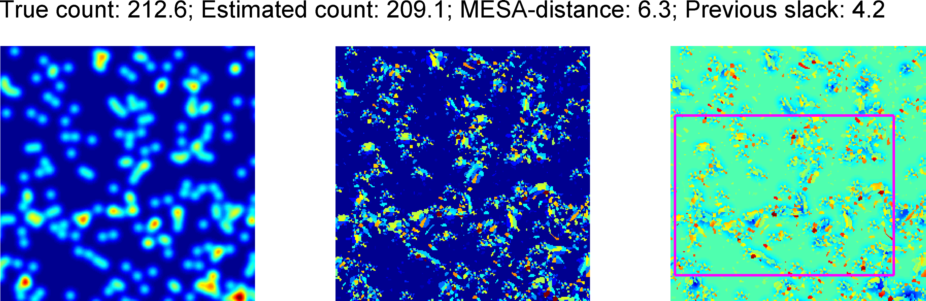 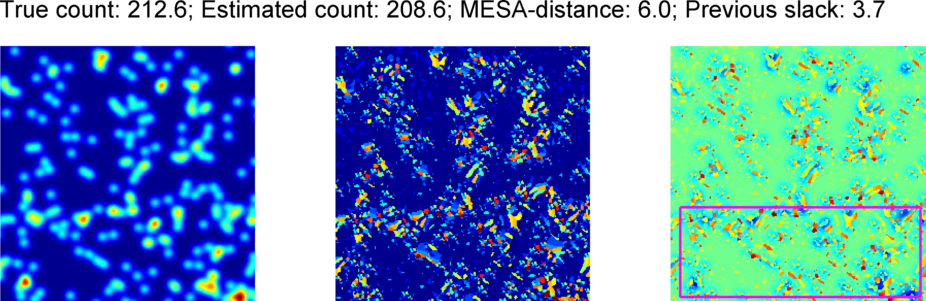 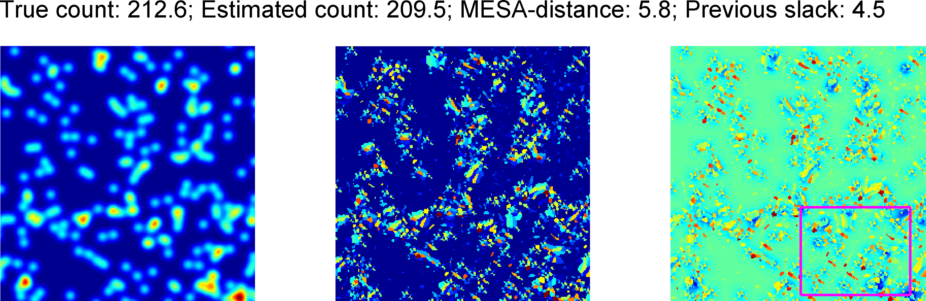 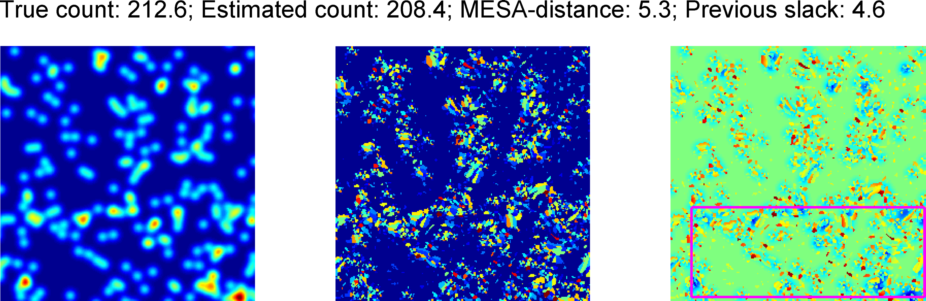 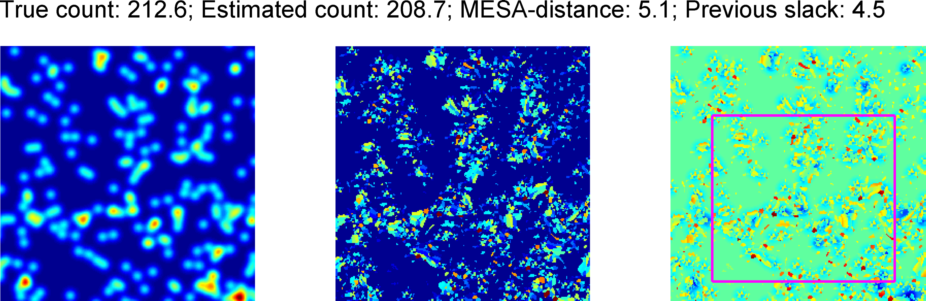 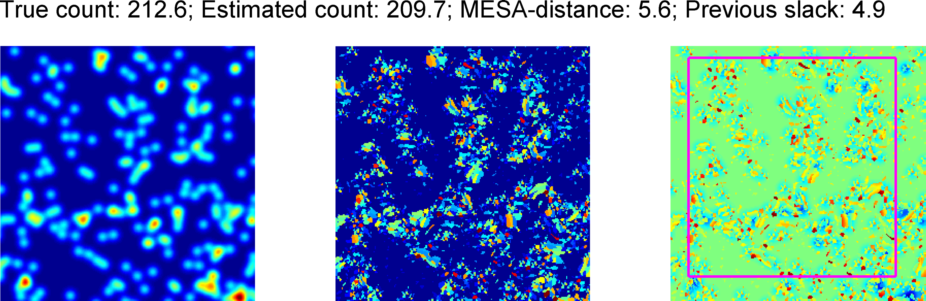 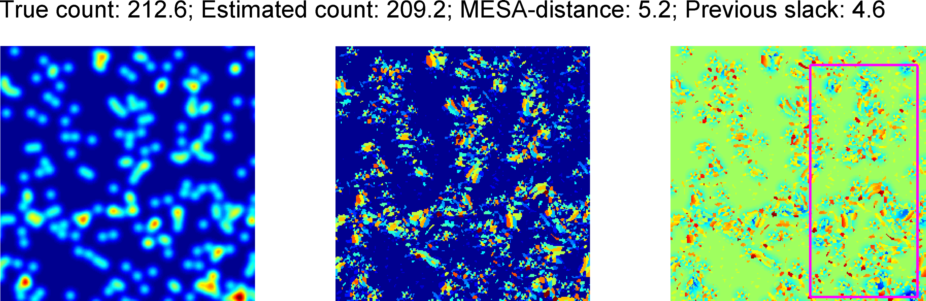 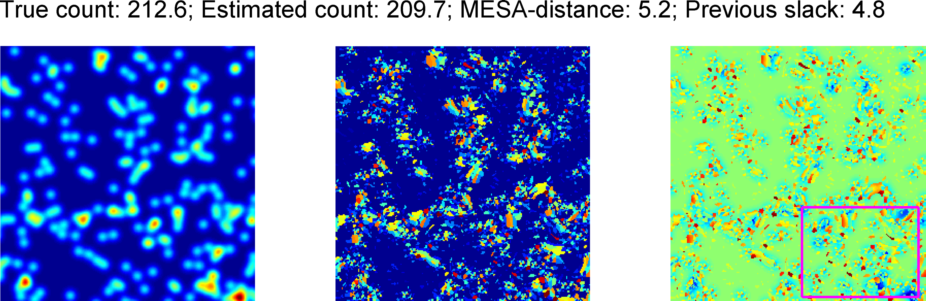 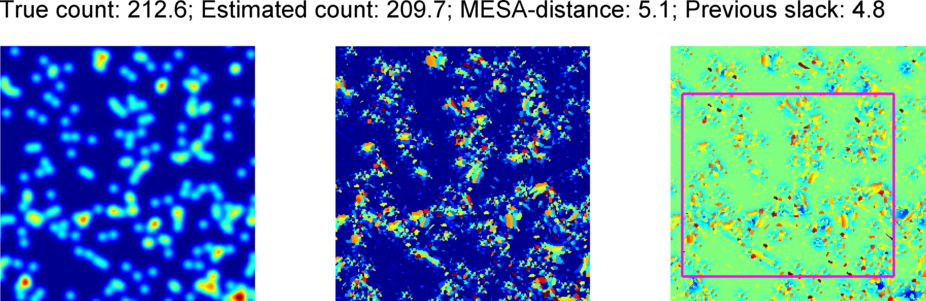 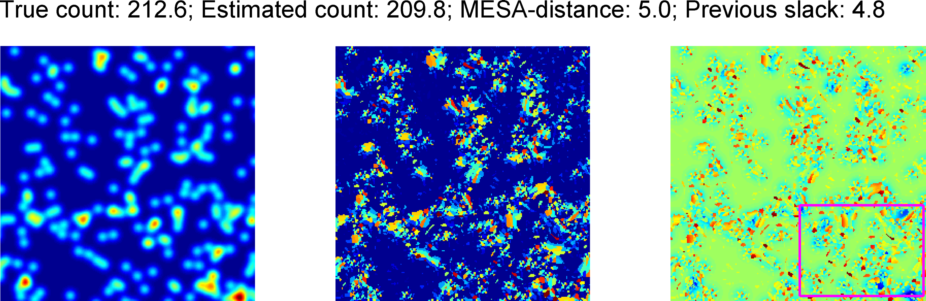 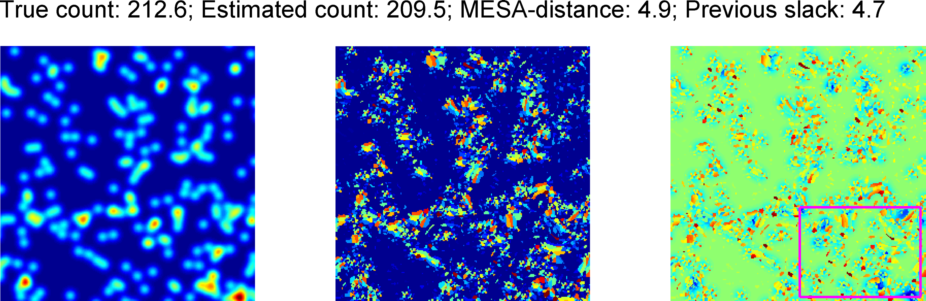 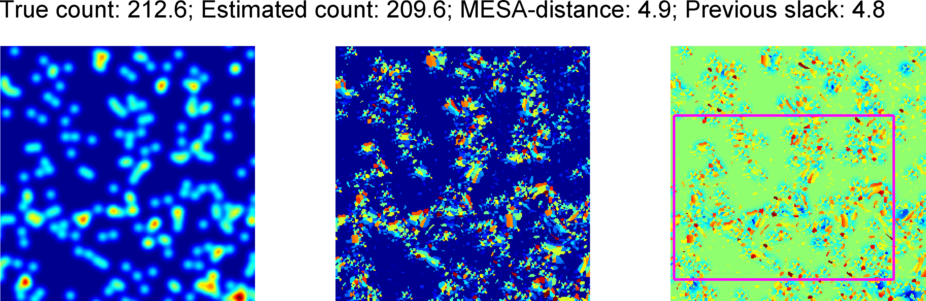 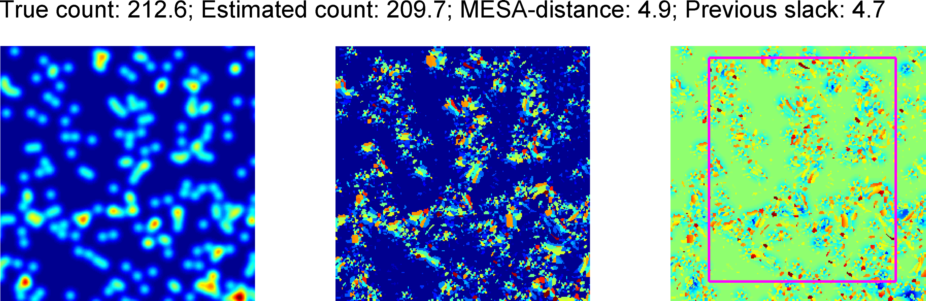 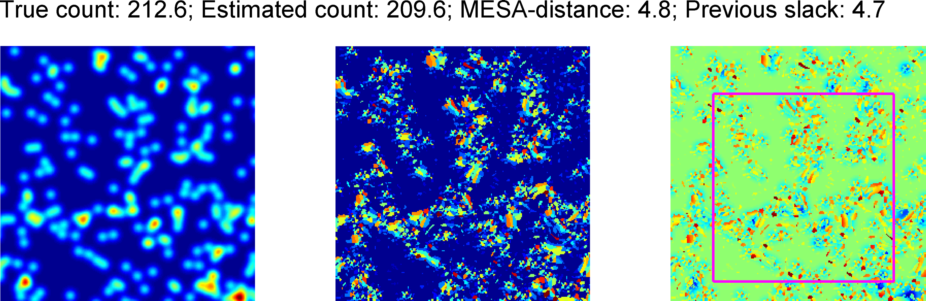 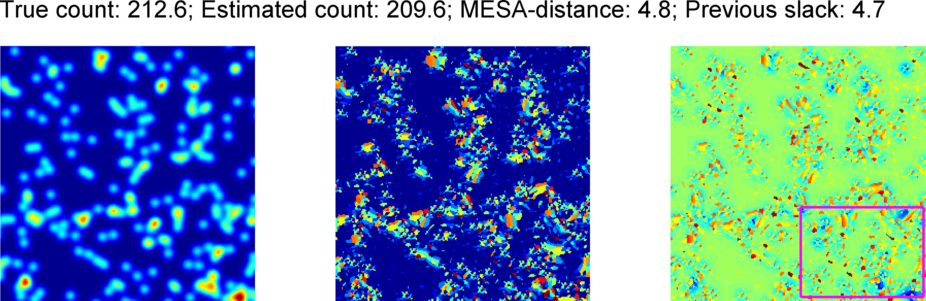 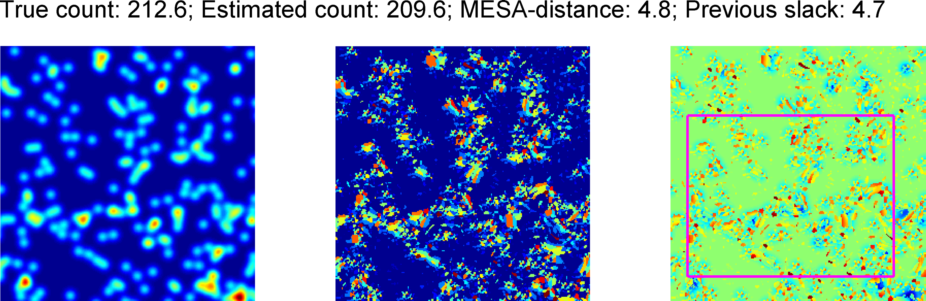 Summing up
At train time:
Compute feature vector for each pixel in each training image
Solve
Store the w vector

At test time:
Compute feature vector for each pixel in a test image
Compute density 
Sum the density over any region of interest, e.g. full image
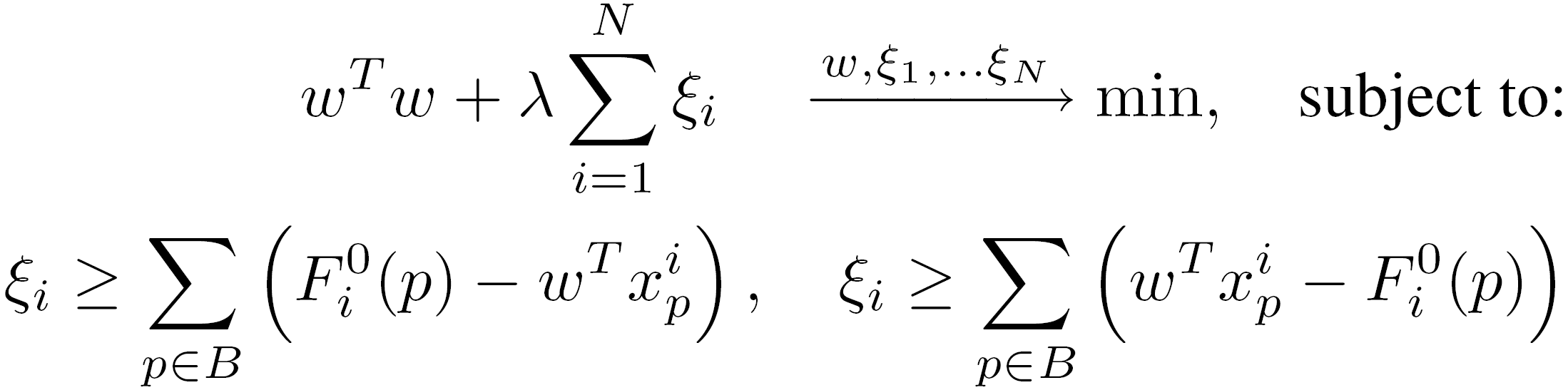 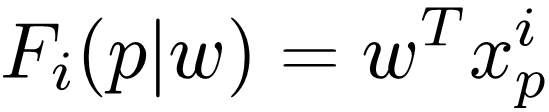 Application 1: cell counting
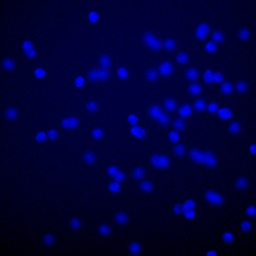 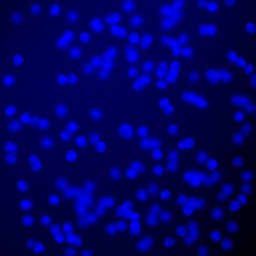 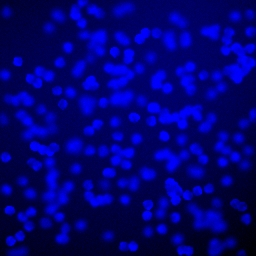 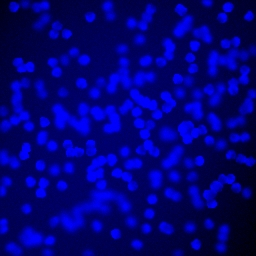 Data source: a tool for synthesizing realistic fluorescence microscopy images of bacterial cells by [Lehmussola et al.// Transactions on Medical Imaging 2007]

Big variation in numbers: 74 – 317 cells per image
Feature mapping: local SIFT quantized to 256 words.
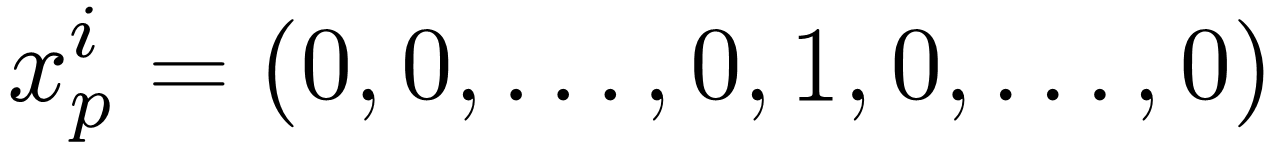 Ground truth density: σ = 0 and σ = 4 lead to very similar accuracies.
Qualitative results
Uniform sampling of the test dataset:
Count estimated by our method
Ground truth count
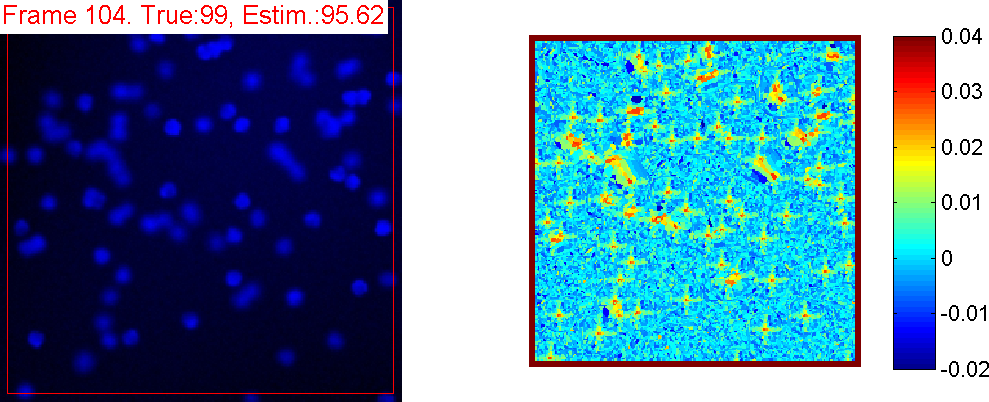 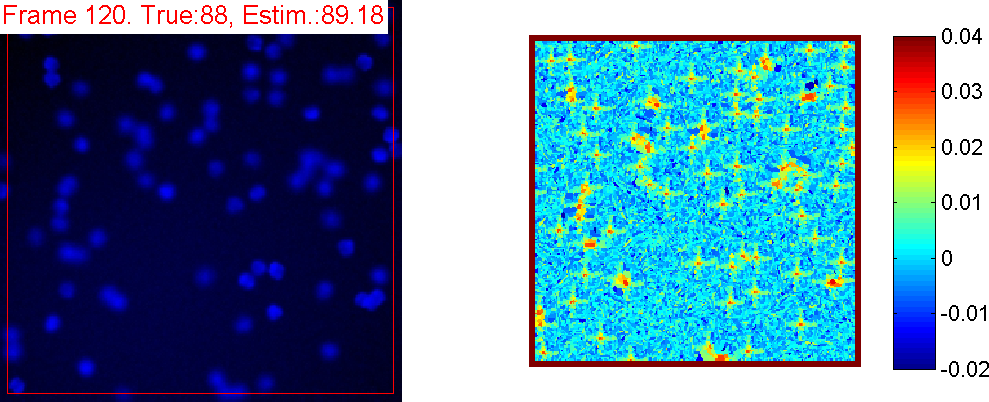 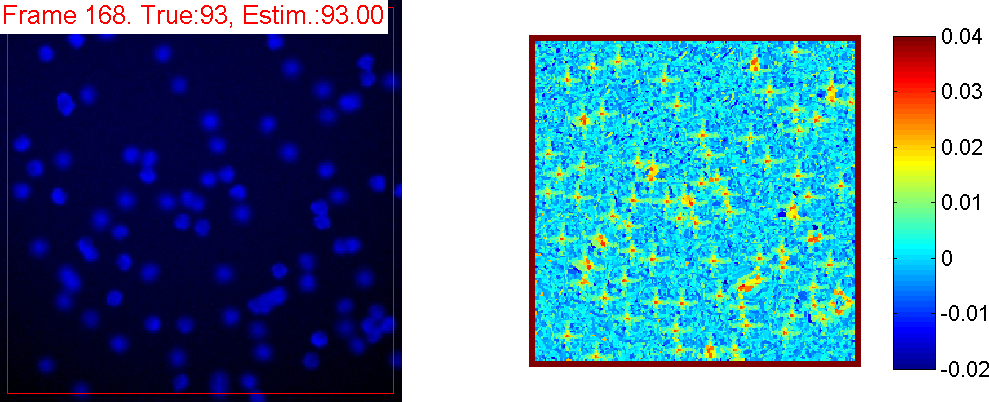 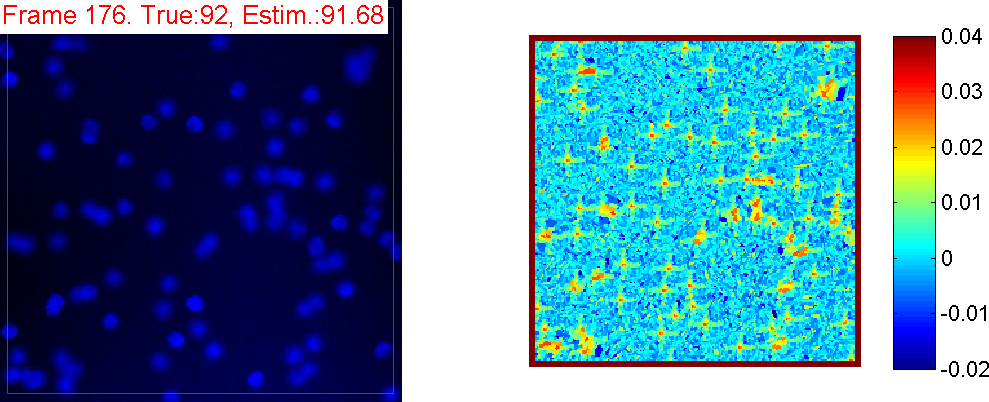 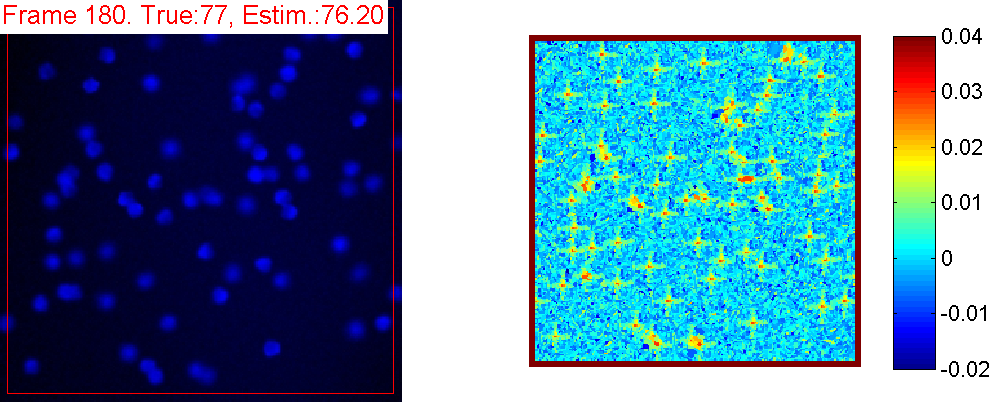 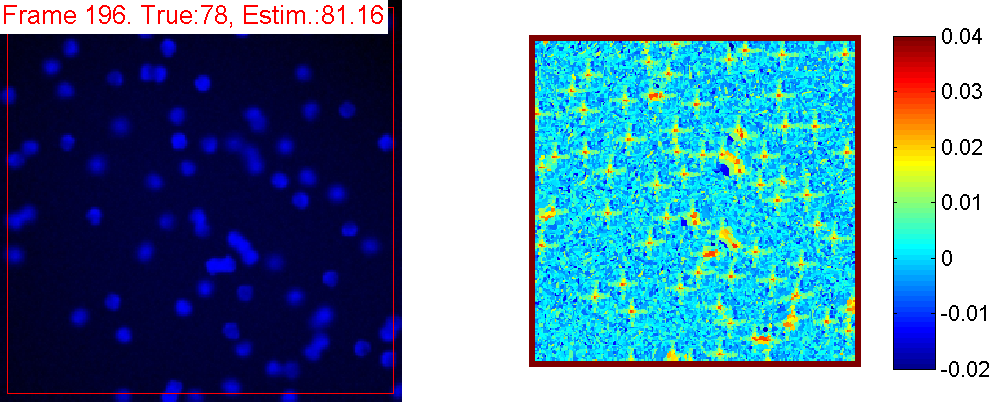 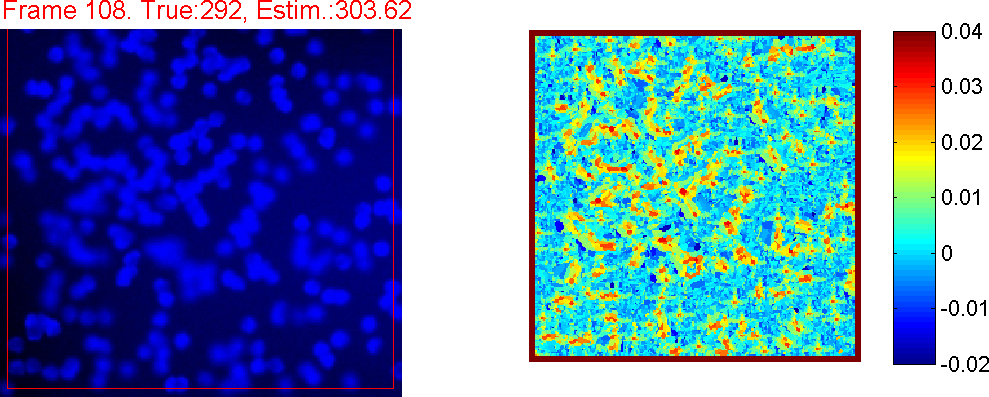 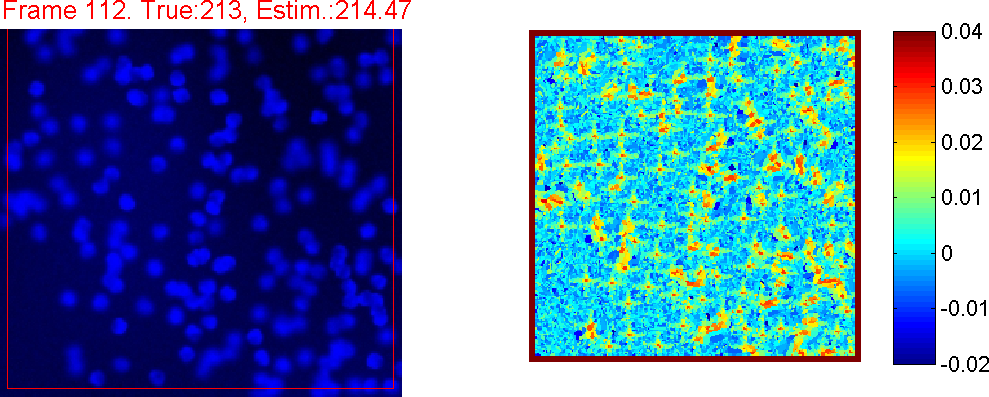 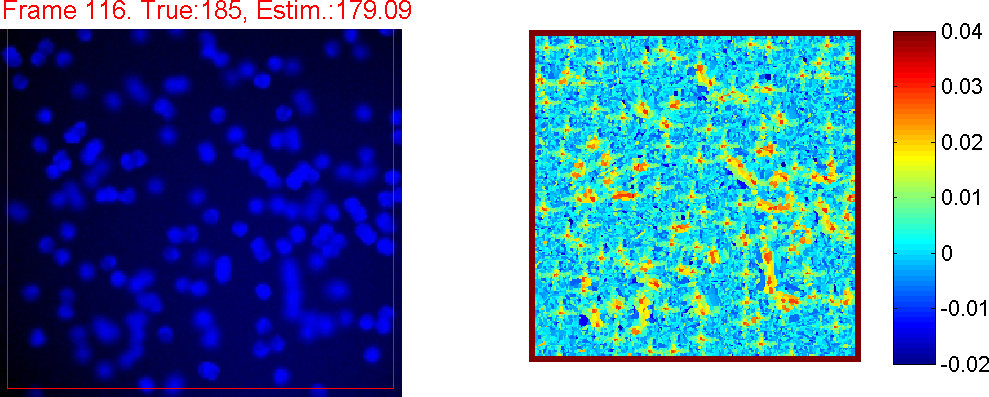 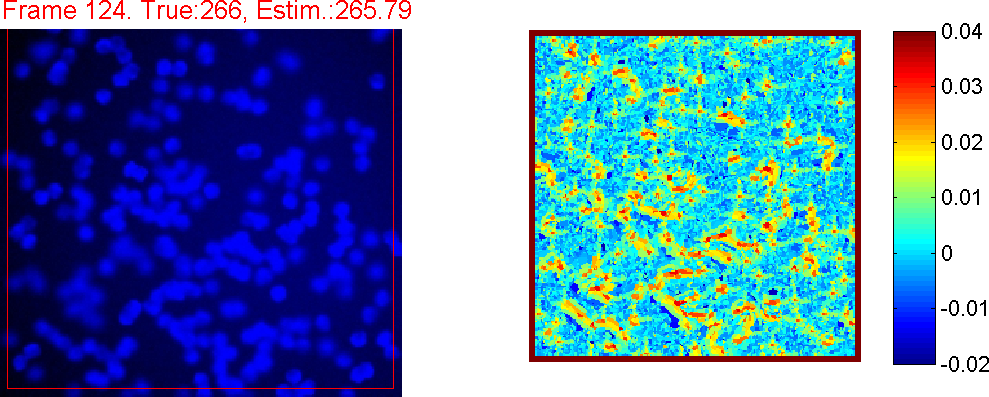 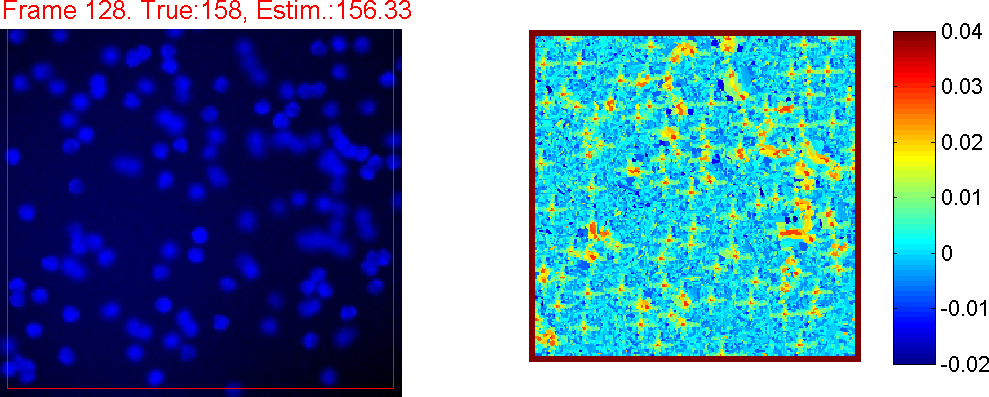 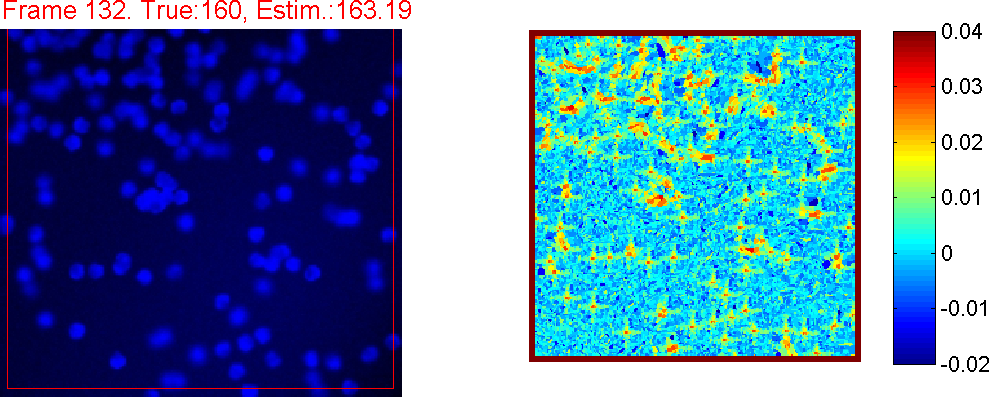 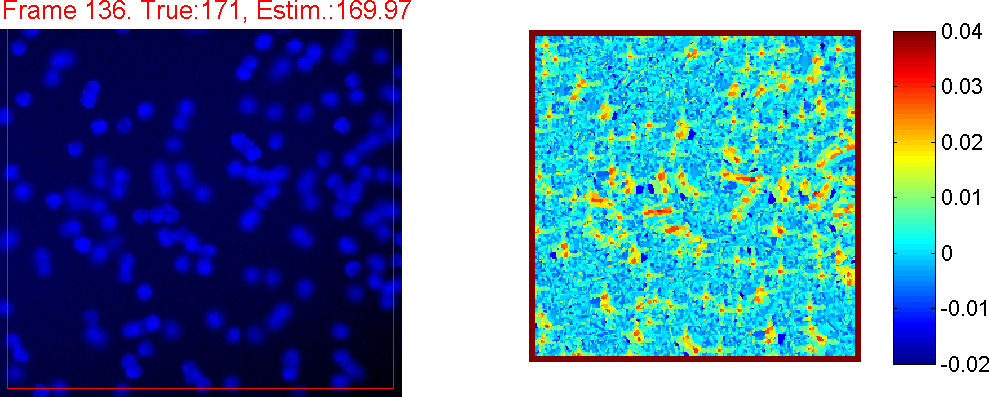 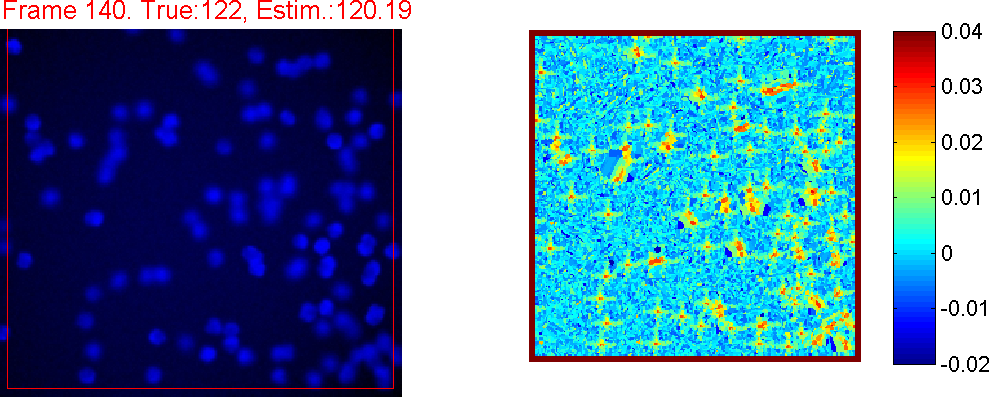 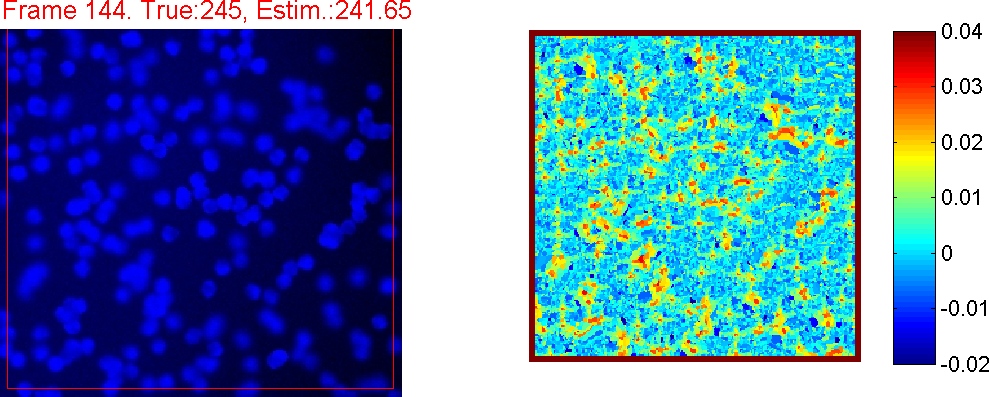 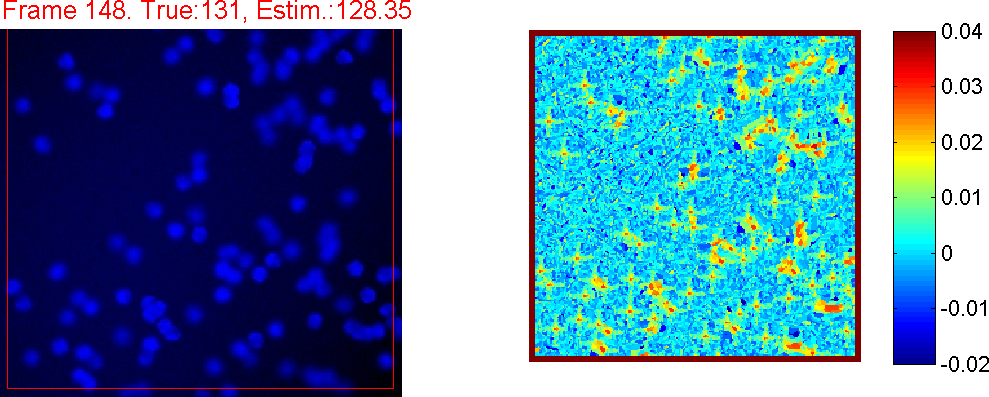 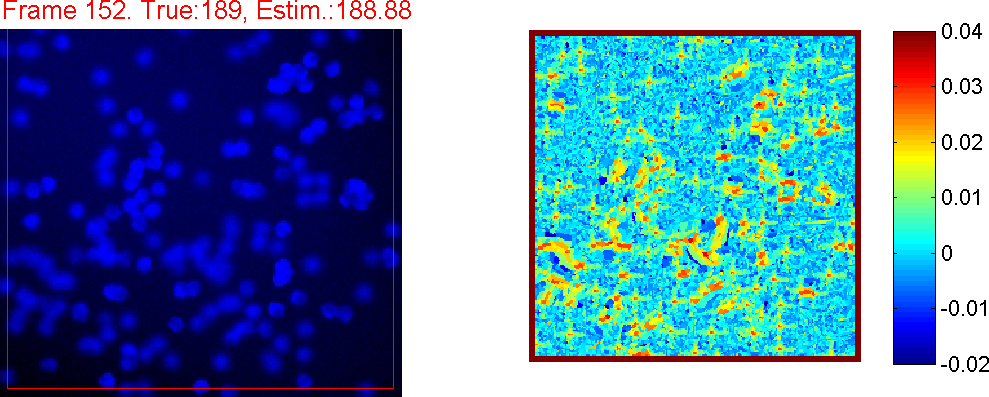 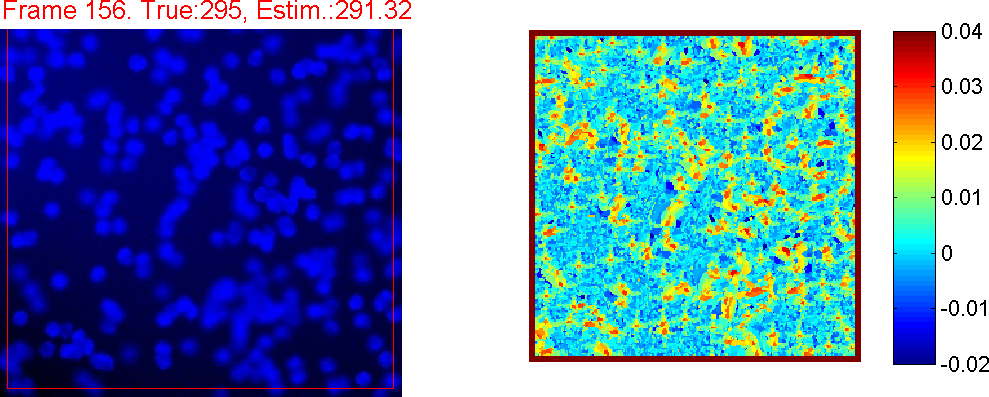 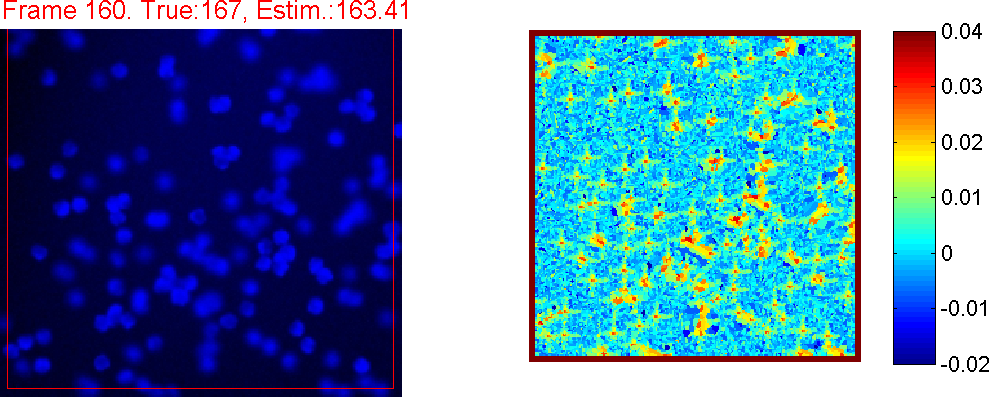 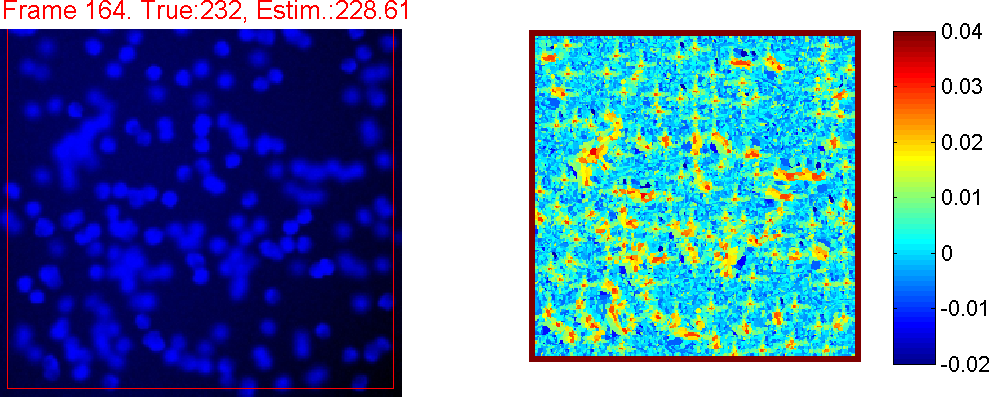 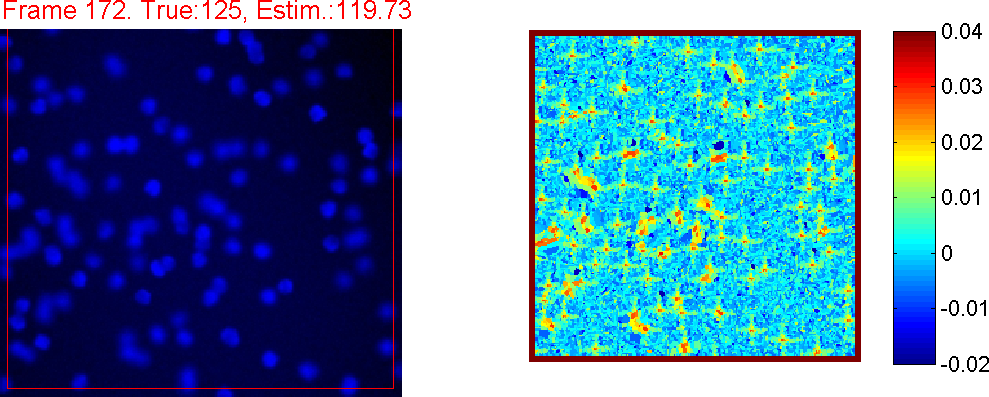 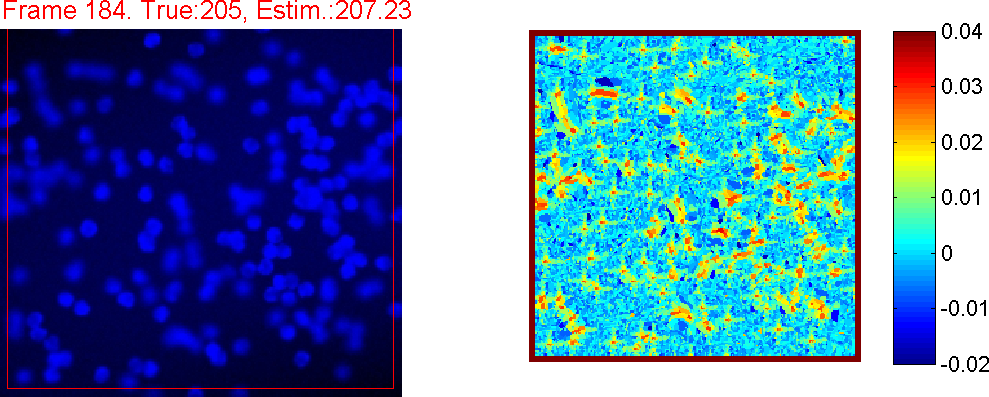 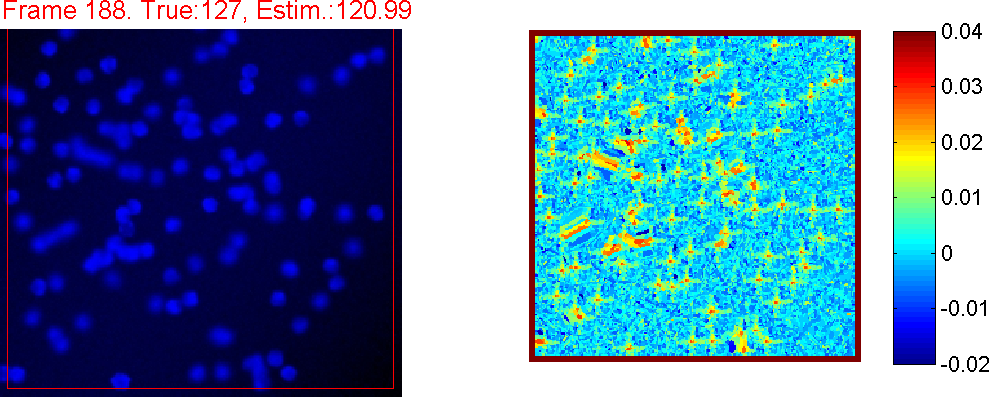 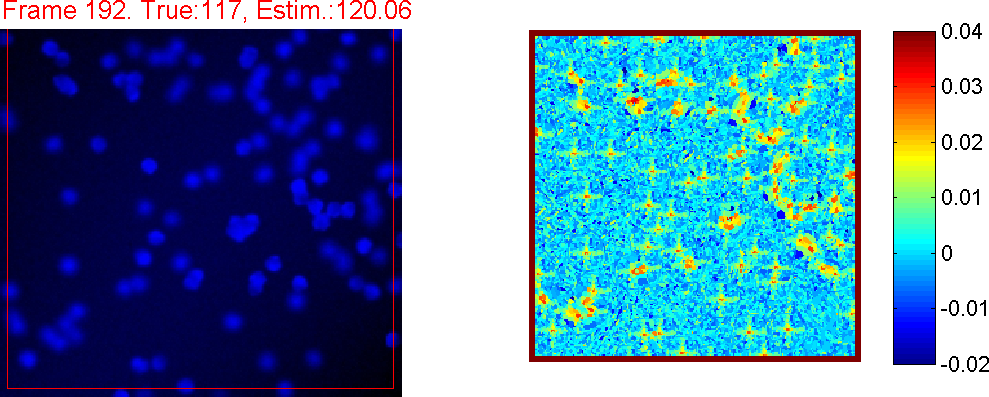 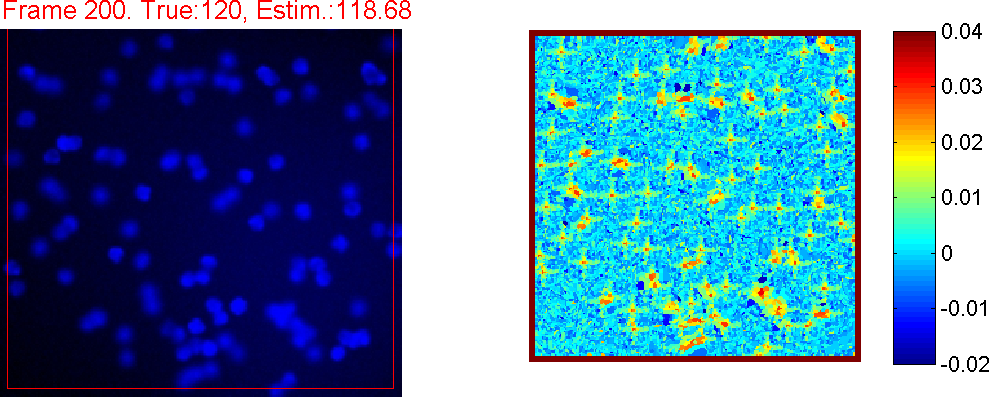 Quantitative comparison
Experimental protocol:
Use the same features SIFT with the same quantization (if appropriate) for all methods.
Use N images for learning the main set of parameters.
Use another set of N images for the validation of hyper-parameters
Repeat for 5 different training and validation sets
Report mean absolute error for a hold out set of 100 images
Comparison results for cell counting
Counting-by-detection: trained detector + non-maximum suppression
Counting-by-regression
(no sub-images sampled)
Mean absolute counting error on the held-out set
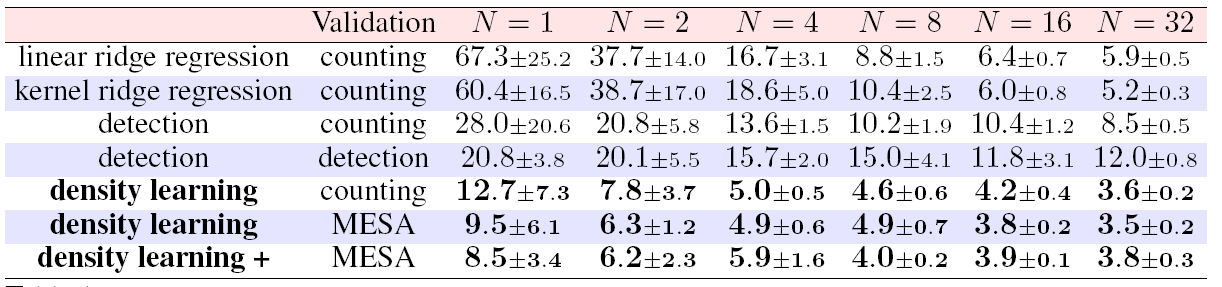 Adding a constraint w ≥ 0 during learning
Outcome: proposed method uniformly better for all N
[Selinummi et al. Biotechniques’07] morphological analysis tuned for this imagery:     16.2
Accuracy for cell counting
True vs estimated count on the test set (N = 32):
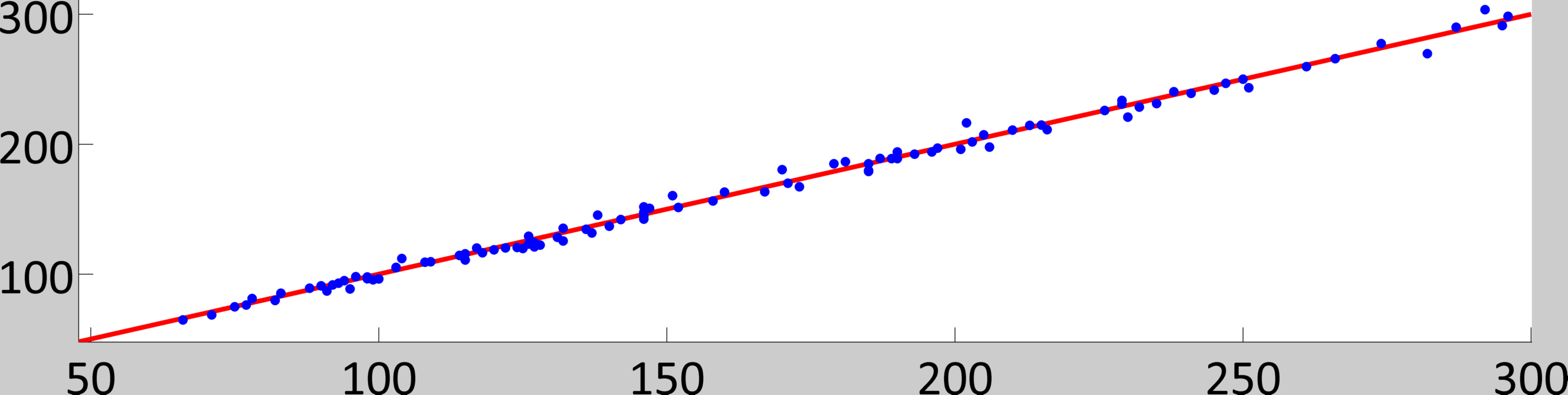 Observation: accuracy is uniformly good over the entire range
Application 2: pedestrian counting
How many people in each image?
Data: a single dot-annotated sequence of 2000 frames from San-Diego. Published in [Chan, Liang, and Vasconcelos. // CVPR, 2008]
Feature mapping: 5 randomized trees with tests on grayvalue, derivative values, difference and absolute difference with the background image (obtained through a simple median filter).
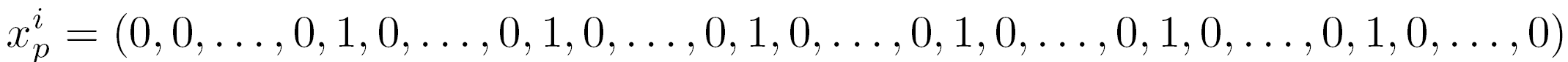 Extra information: ground plane + region of interest.
 Nullify features and GT density outside ROI
 Multiply features by the inverse squared depth
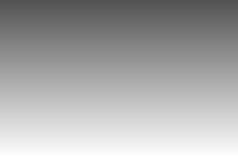 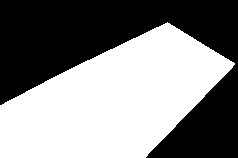 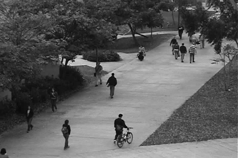 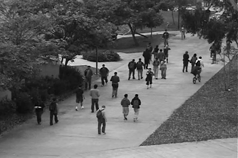 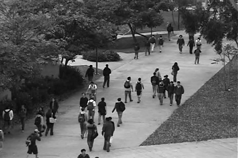 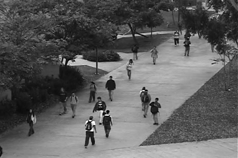 Experimental comparison
Use a set of splits proposed in [Ryan et al. DICTA’09].
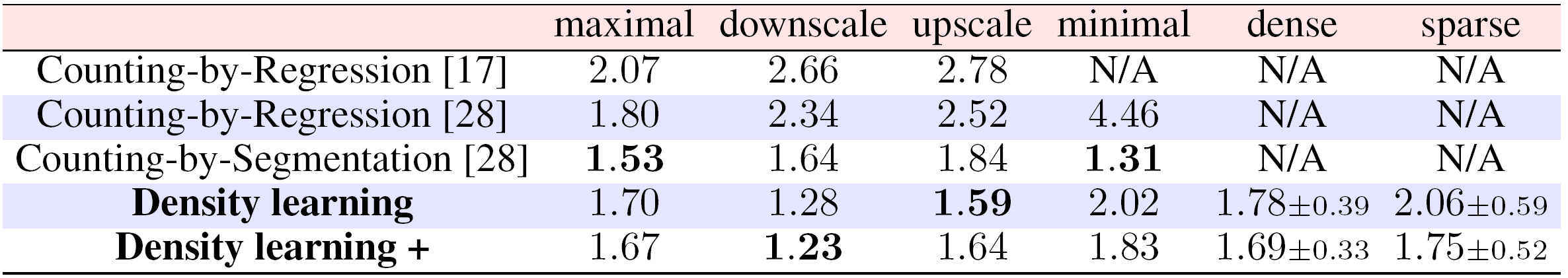 Training frames/span range          161 /800       80/395       80/395      10/720     80/400       10/400
Outcome: proposed method on a par with [Ryan et al. DICTA’09].
...but  [Ryan et al. DICTA’09] used significant amount of additional annotation.
Number of people: estimated vs. GT
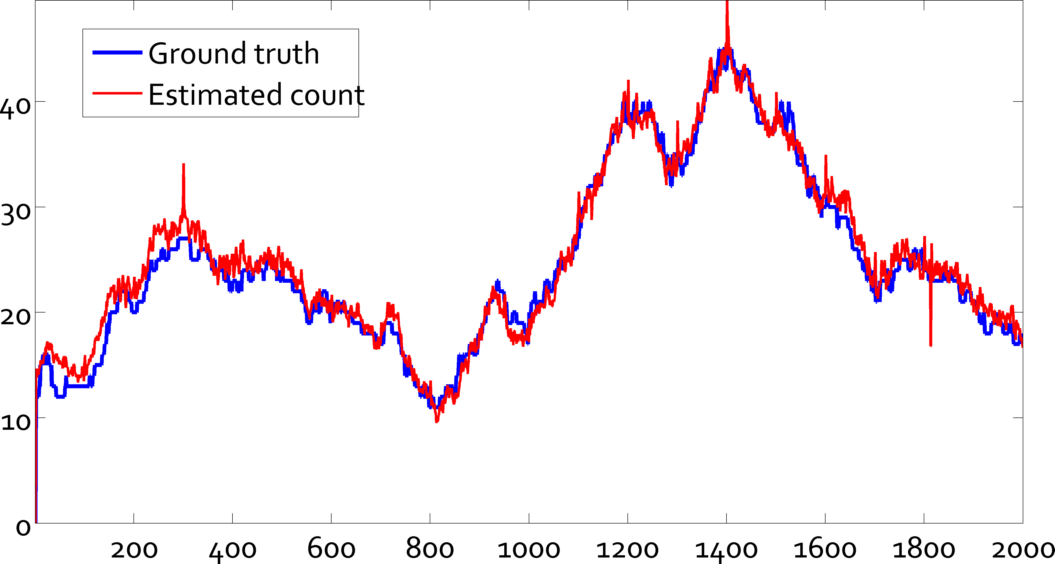 Training part
Spurious estimates may be fixed via median filtration.
Results demo
Count estimated by our method (trained on frames 1200-1600)
Ground truth count
click to play
Summary
New framework for “learning to count”:
Simple (arguably): just solve a convex quadratic program
Uses minimalistic annotation 
Can be trained on few images
Accurate
Very fast at runtime
Fast at training time
Flexible 
may use any domain-specific features
may use output of other methods e.g. detector as features
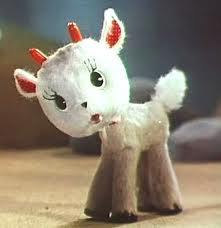 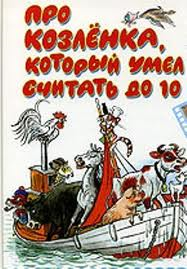 TODO: extending to differentiated counts
Target application
Our target application (still awaiting data):
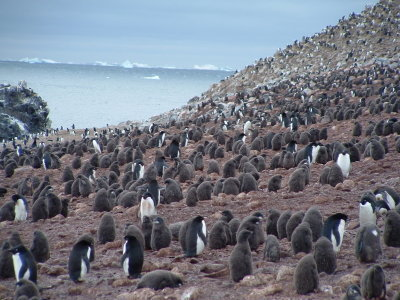 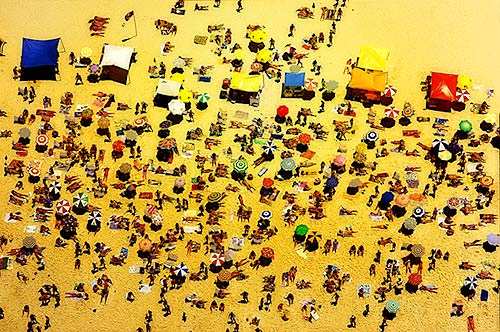 Looking for other applications (please, contact us!)